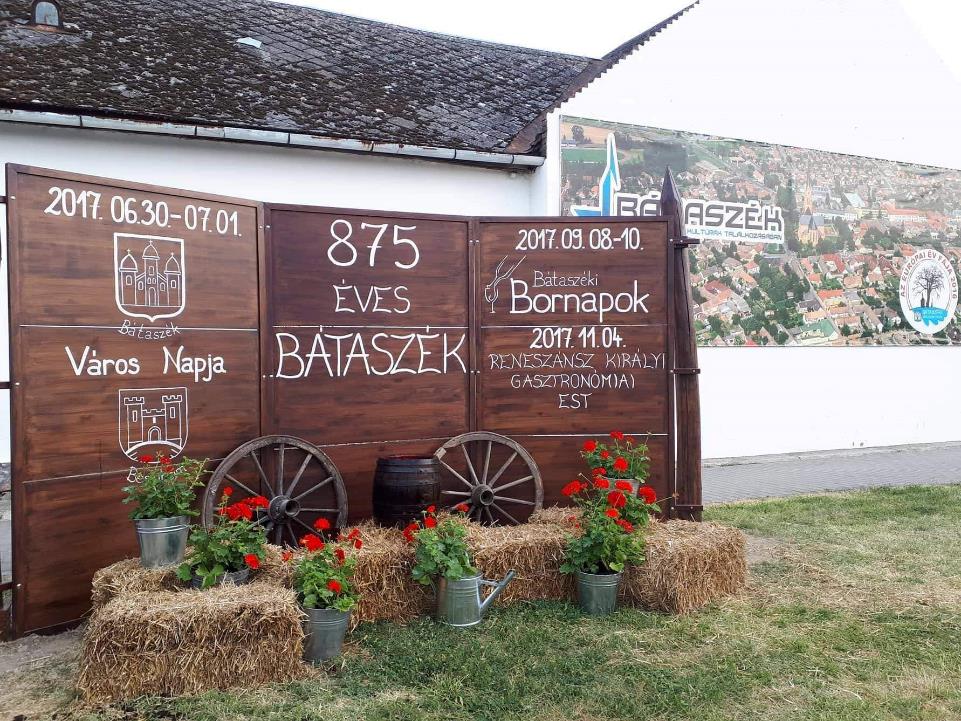 2017
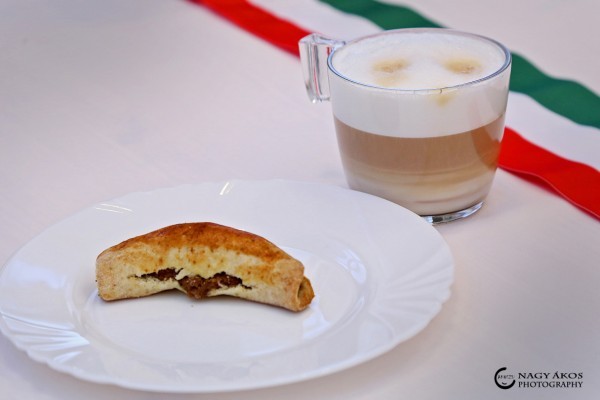 Március 15.
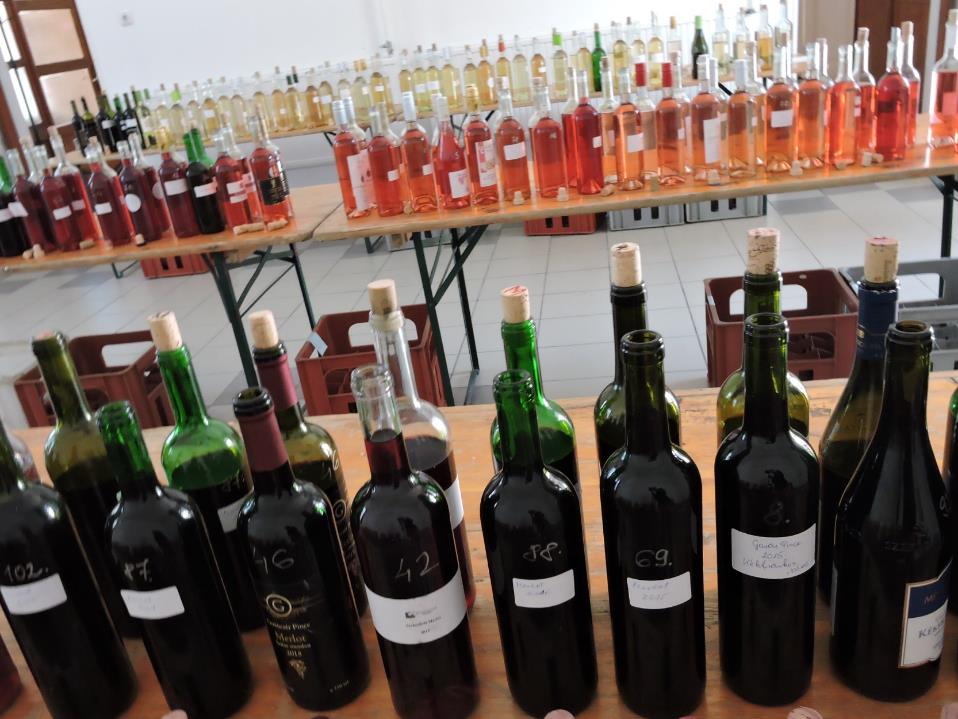 Bátaszék Város Bora borverseny
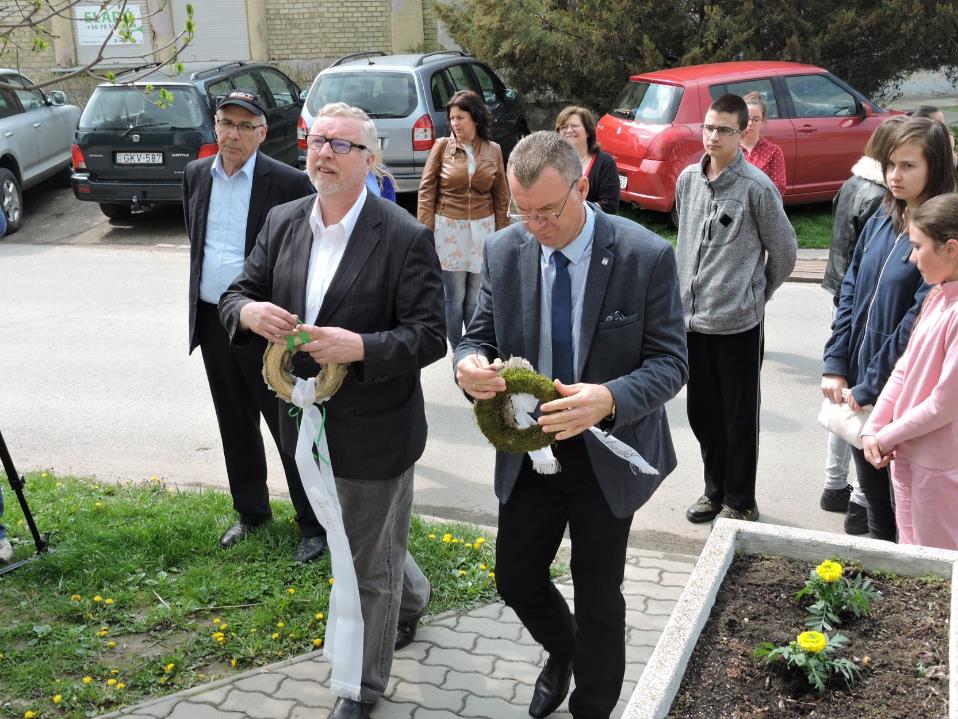 Hollywood-túra

Zádor Jenő emléktábla koszorúzás
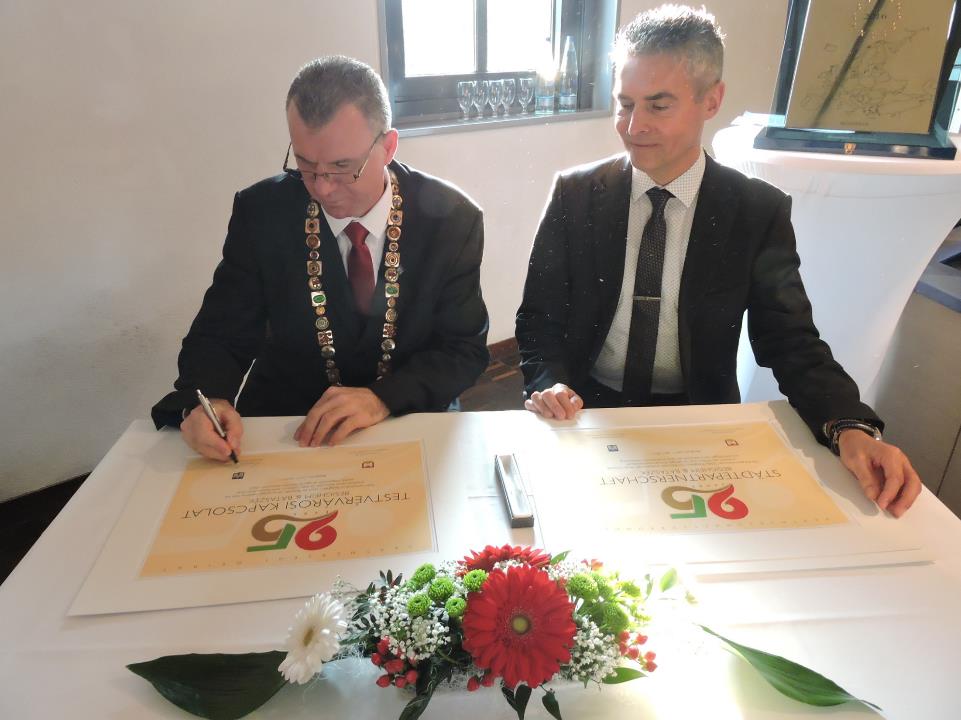 Besigheim 2017. április 25. jubileum
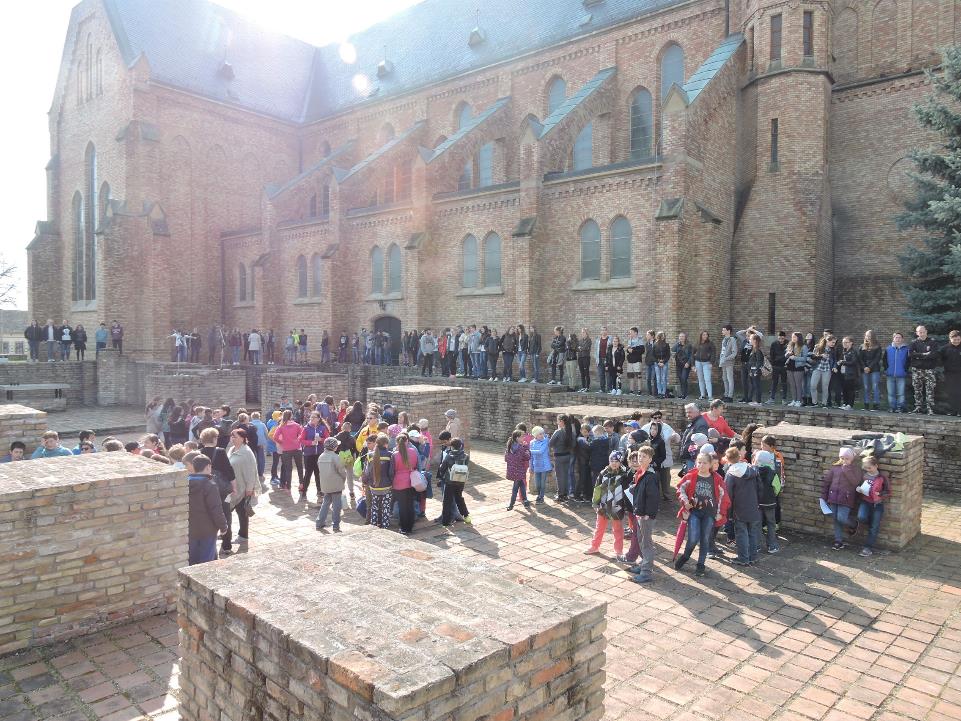 Költészet napja
Bátaszéken
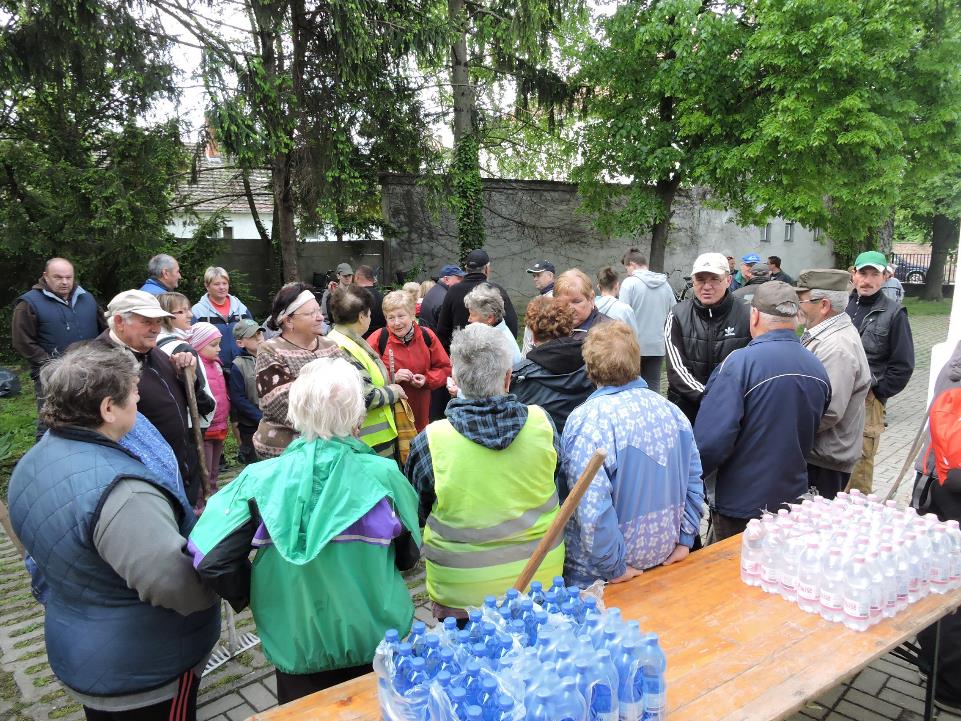 várostakarítás városszépítés
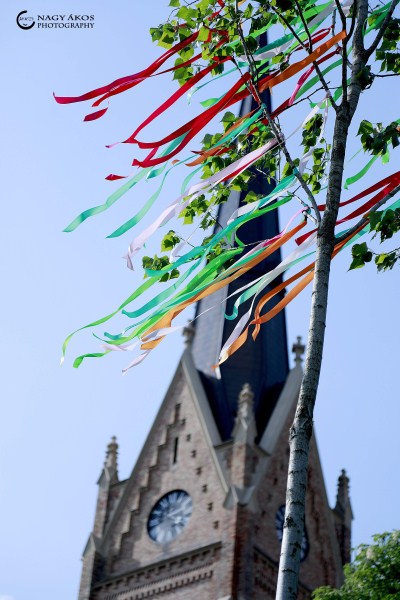 Majális
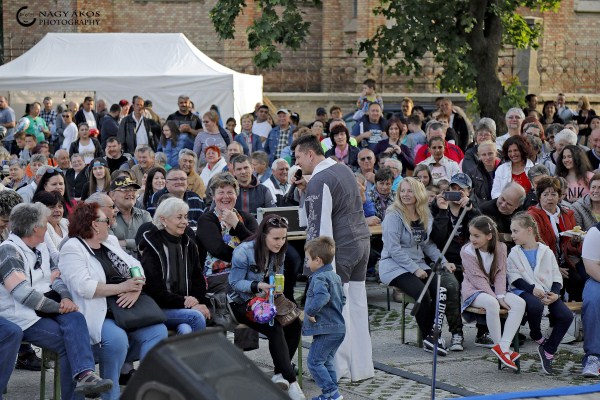 Majális
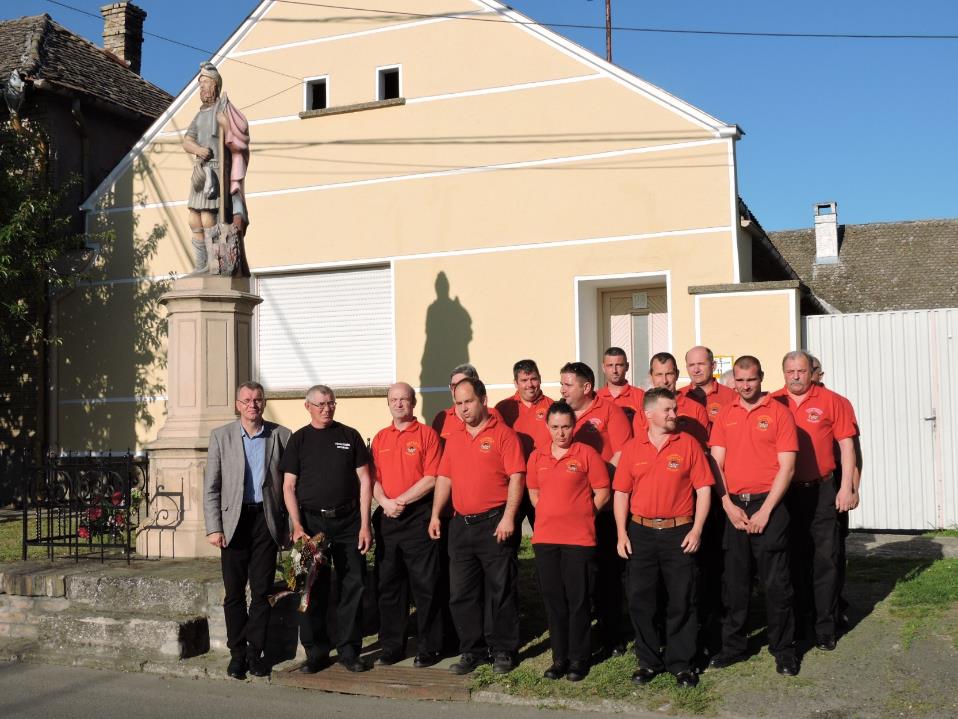 Tűzoltók napja
Május 4.
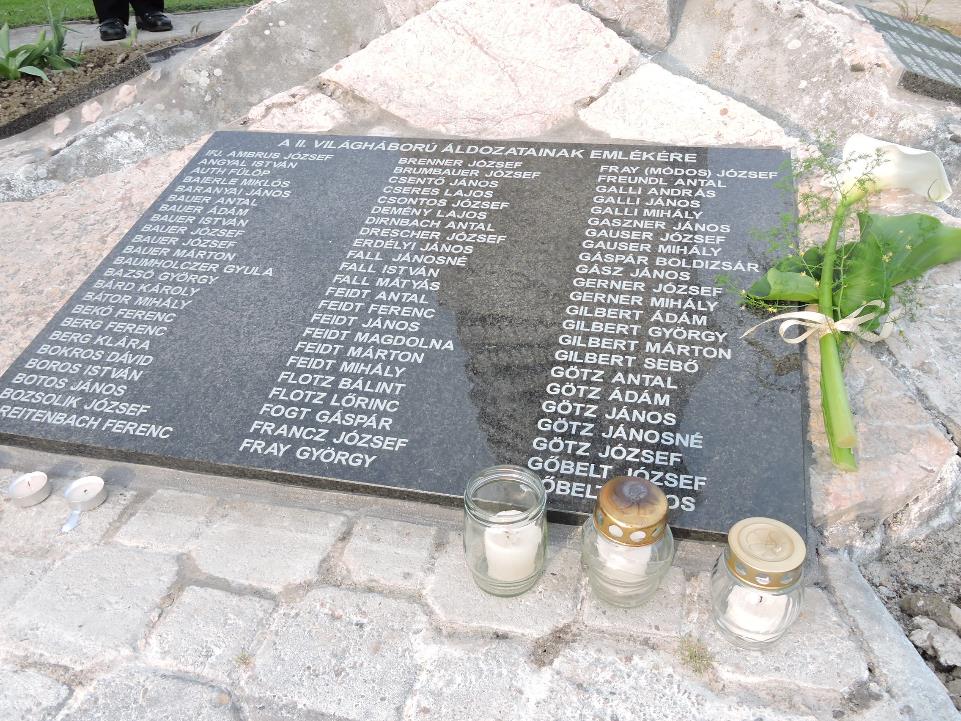 II. Világháború áldozatainak emlékére
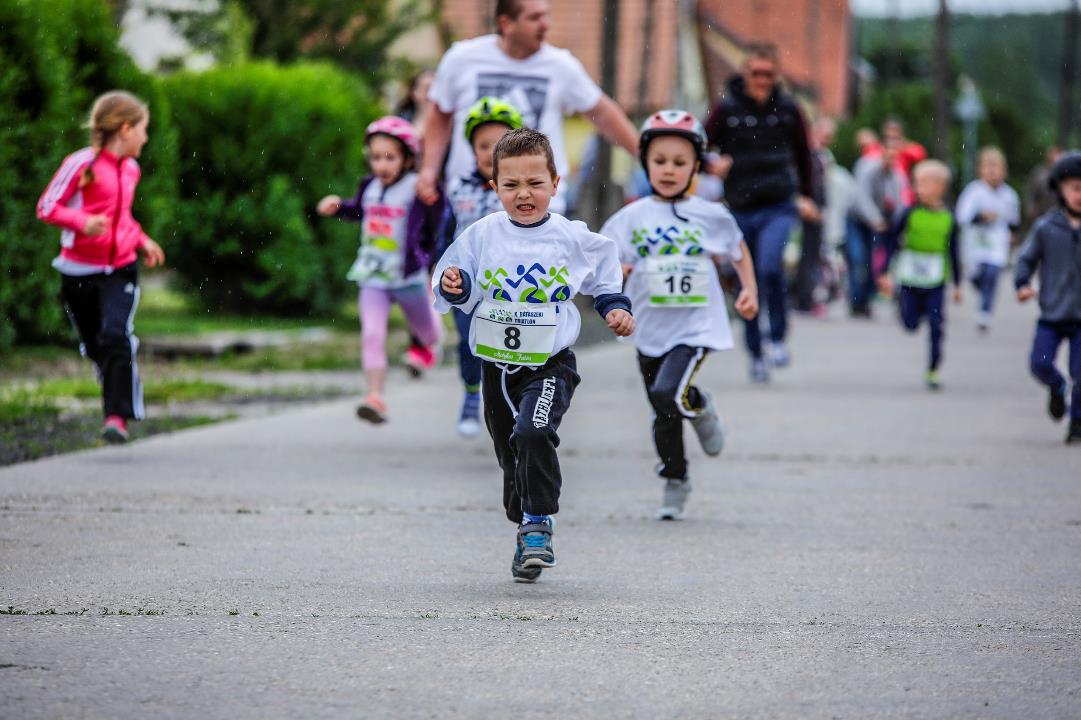 Városi triatlon
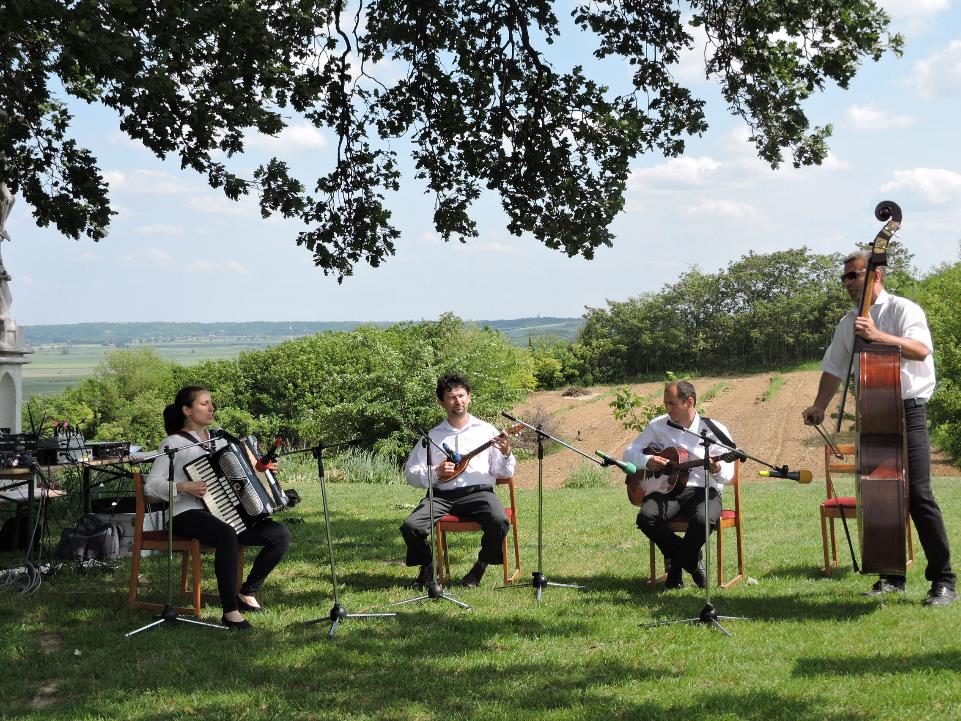 Molyhos Piknik
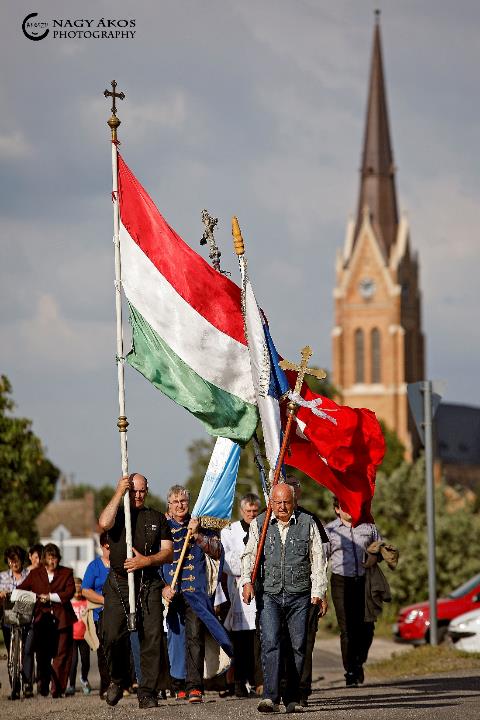 Szent Orbán nap
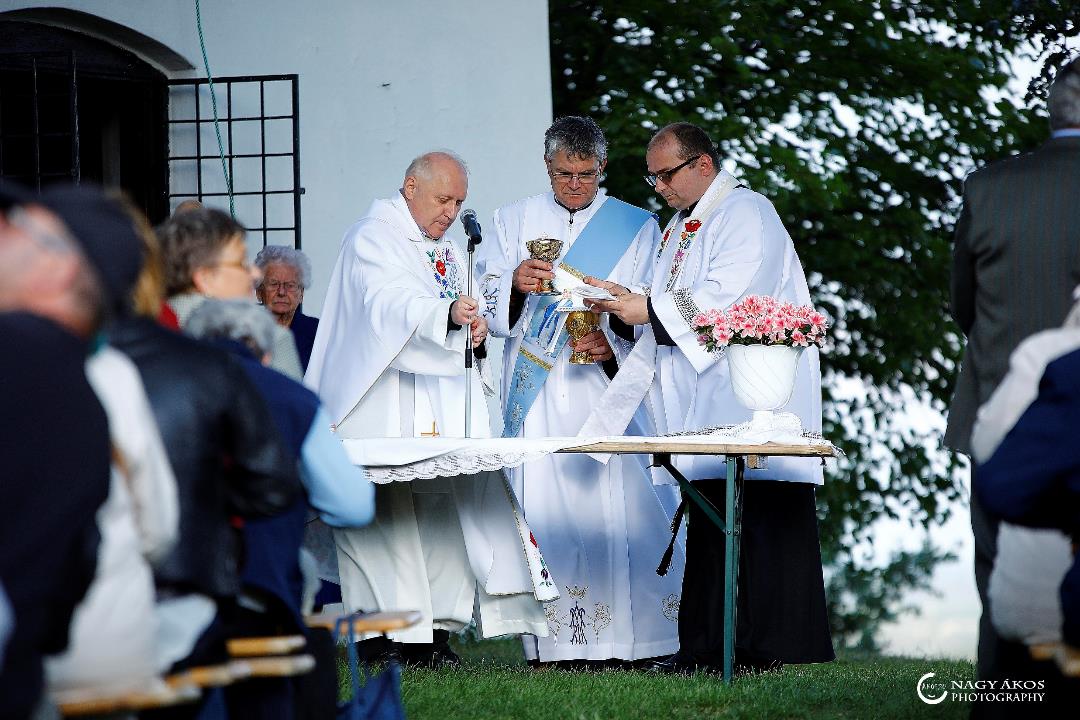 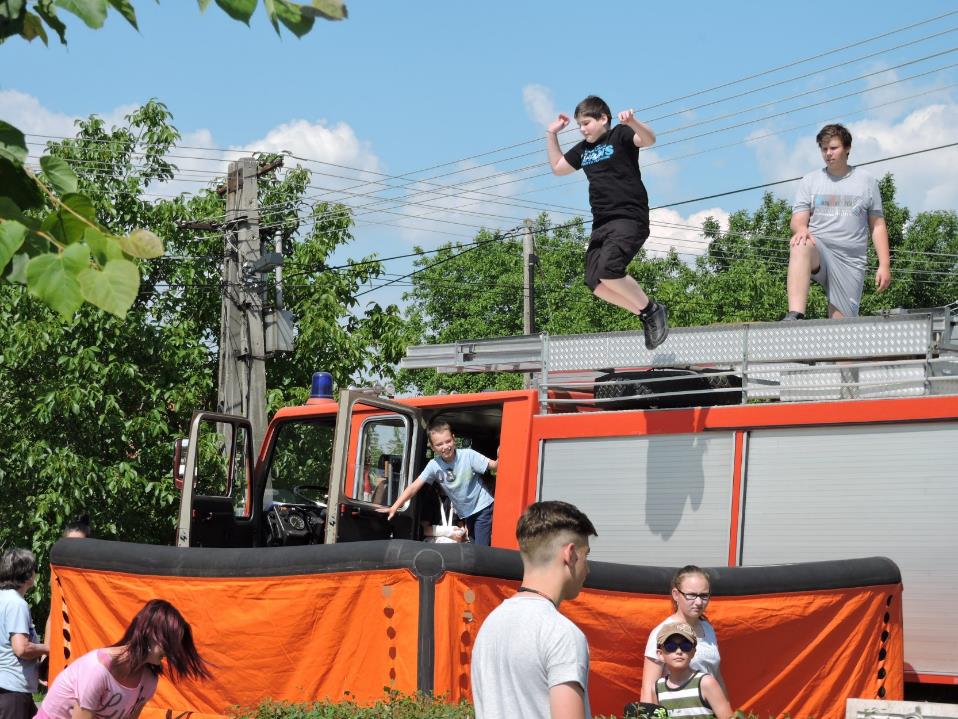 Gyermeknap
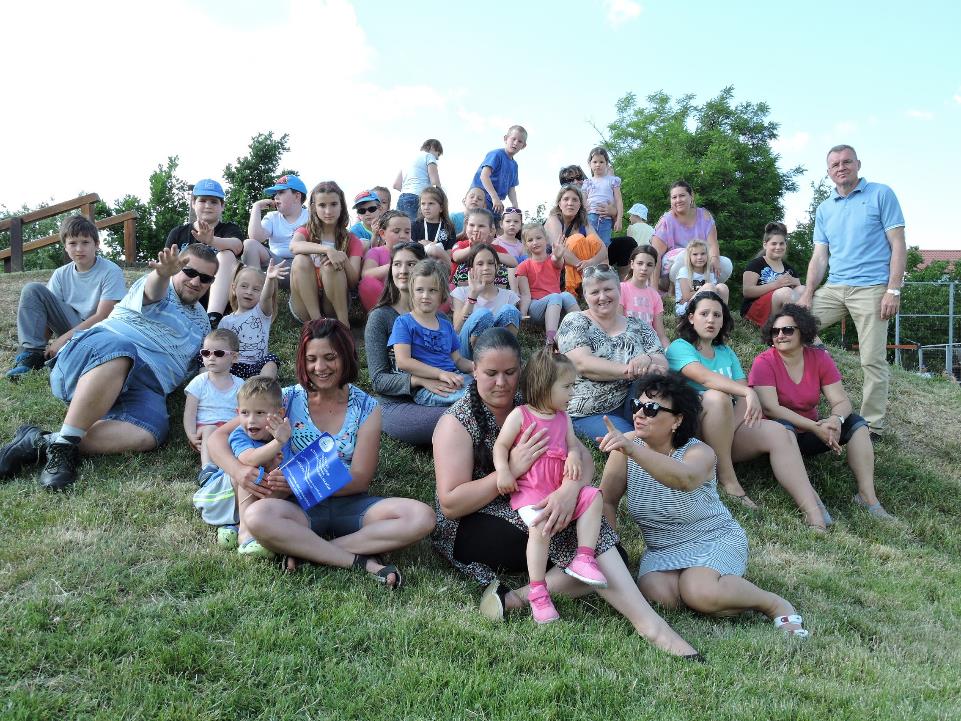 Gyermeknap
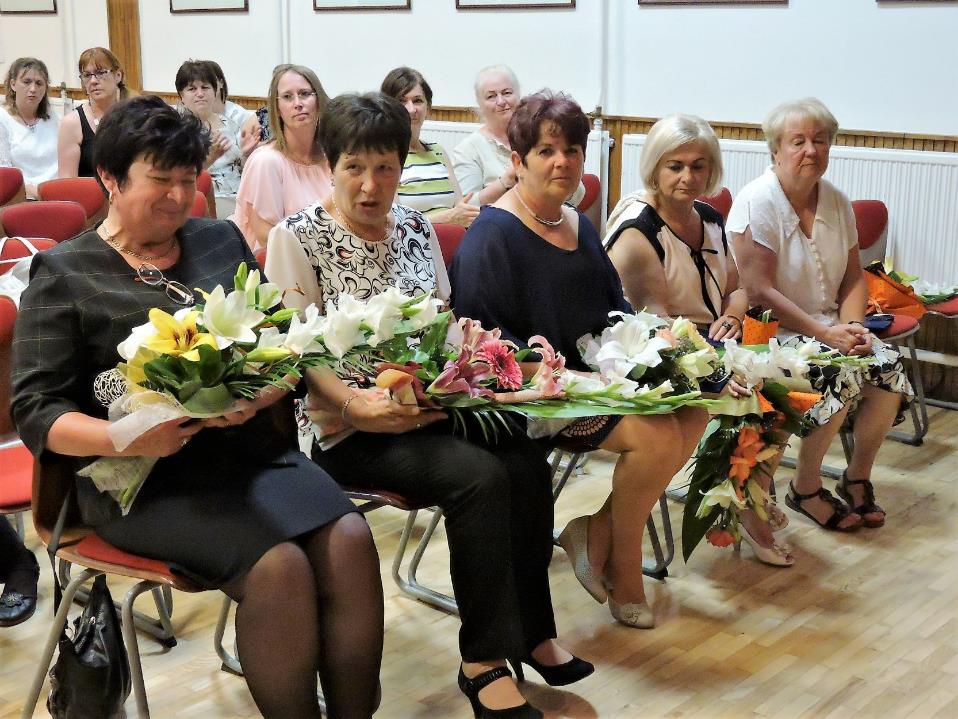 Pedagógus nap
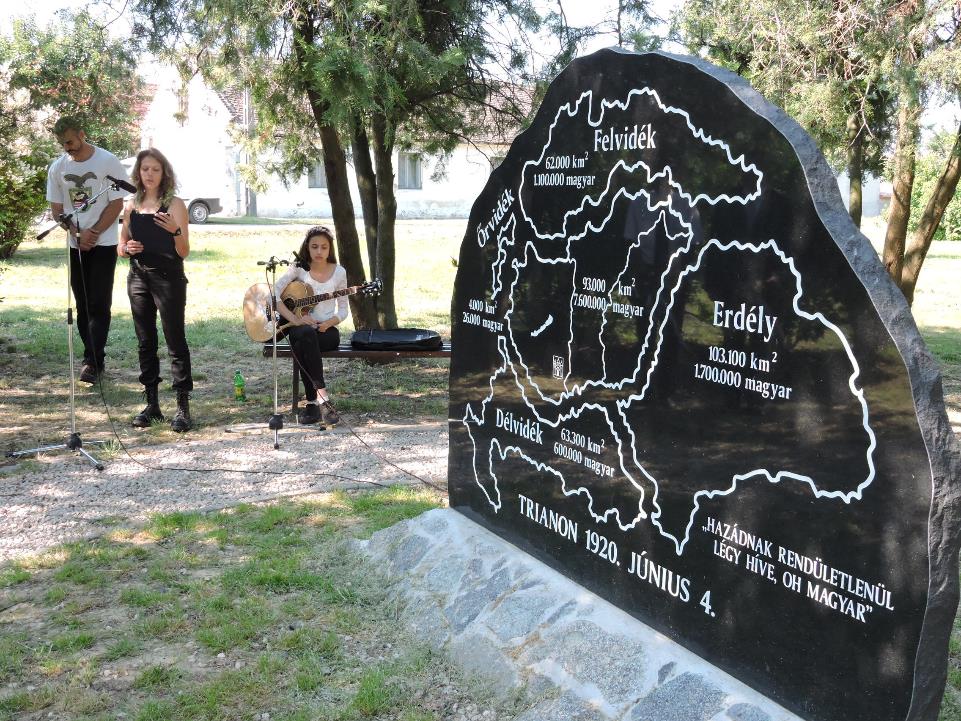 Megemlékezés
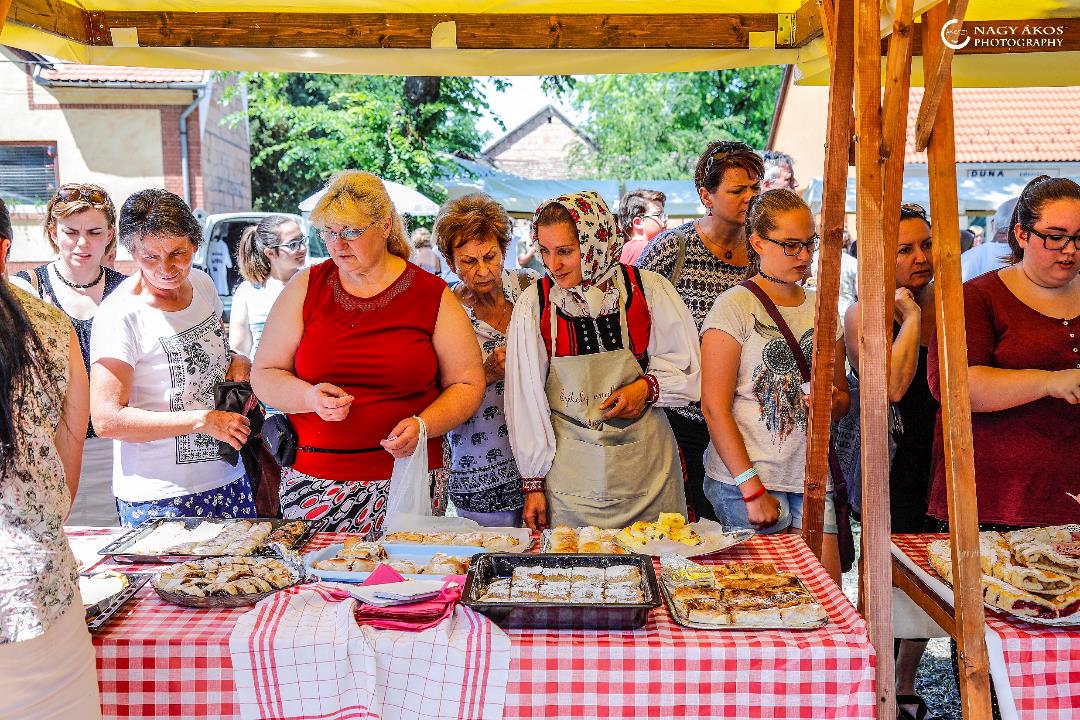 Pünkösdi rétesfesztivál
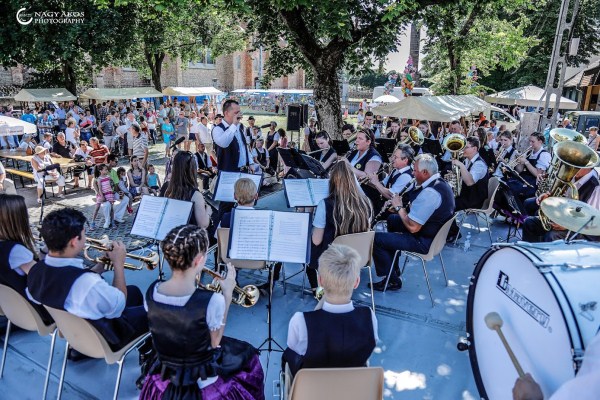 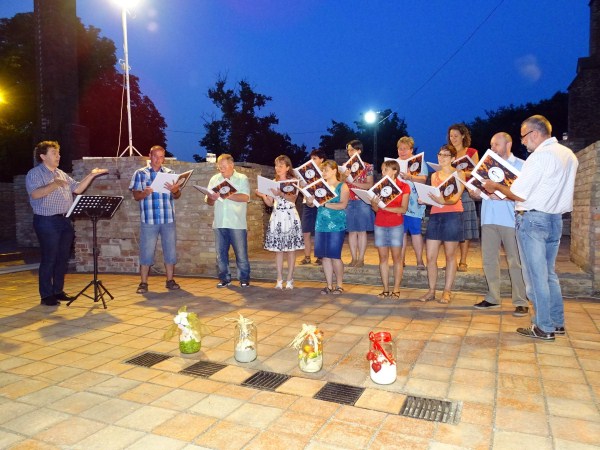 Szent Iván éj a Romkertben
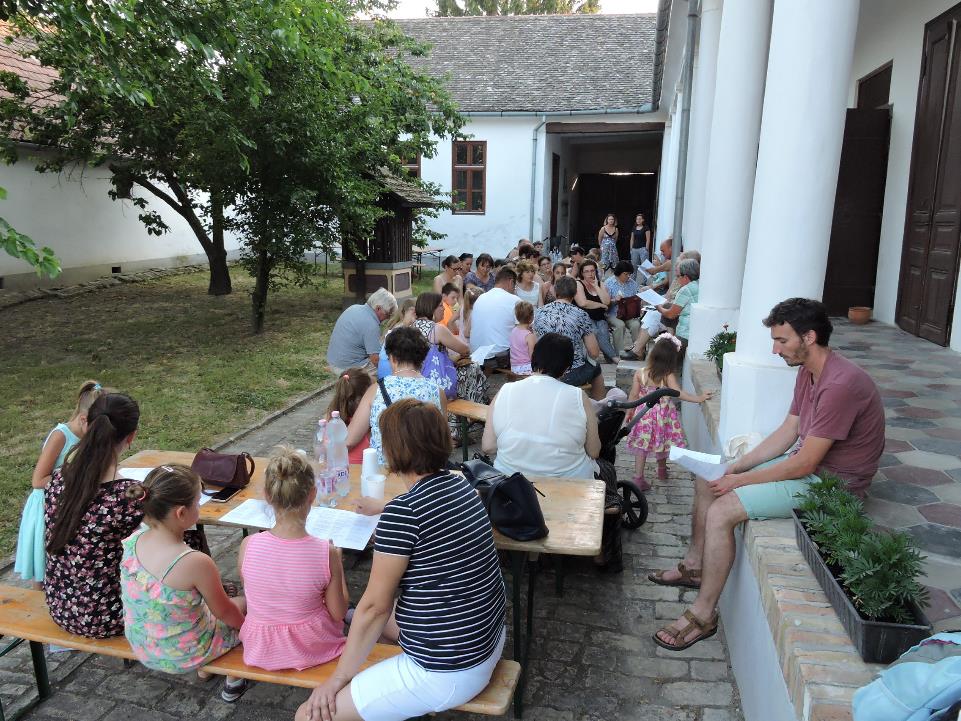 Múzeumok éjszakája
Tájház
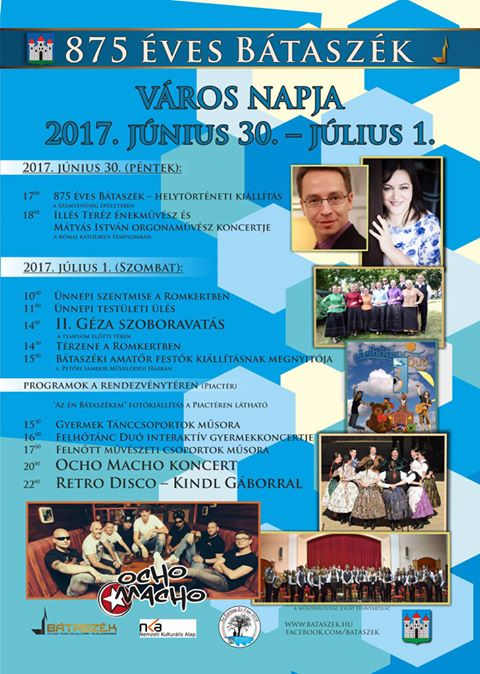 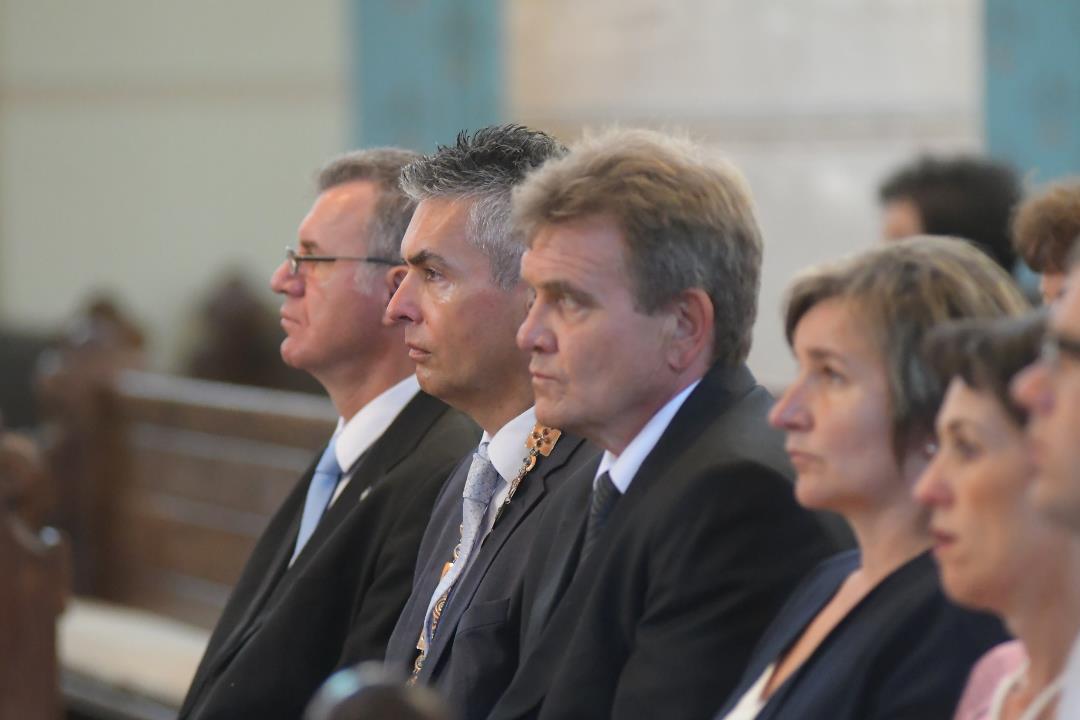 Város napja
875 éves Bátaszék

Bátaszék–Besigheim
25. jubileum
Steffen Bühler
polgármester Besigheimből

Marian Kotora
polgármester Nagysallóból
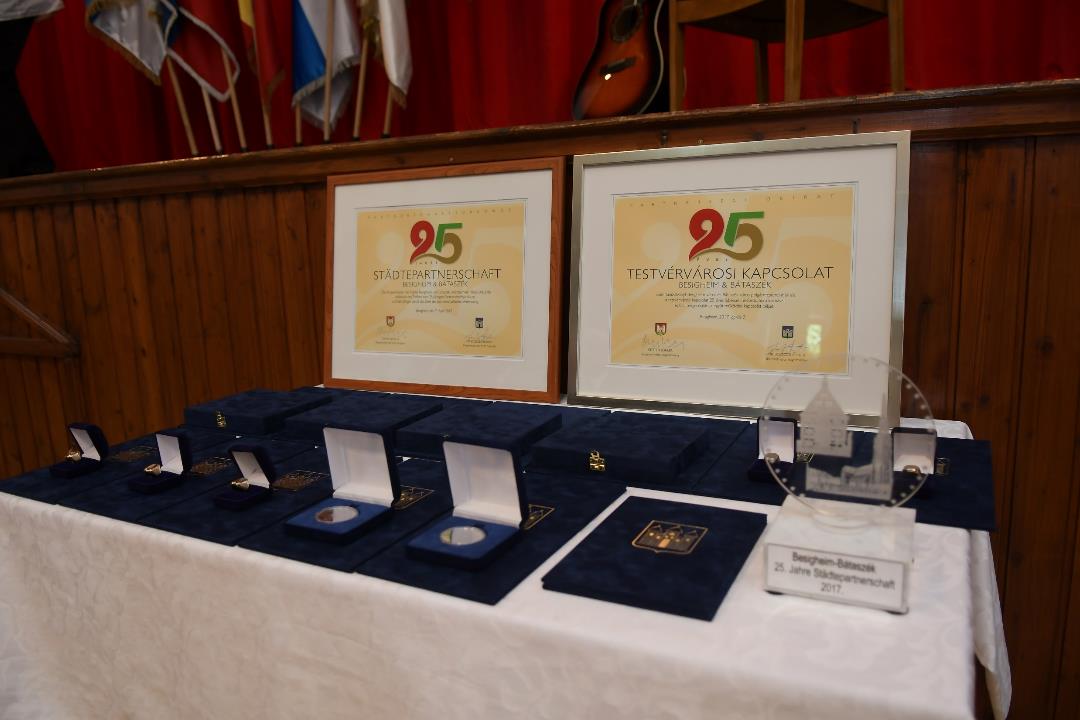 Besigheim-Bátaszék
25. jubileum
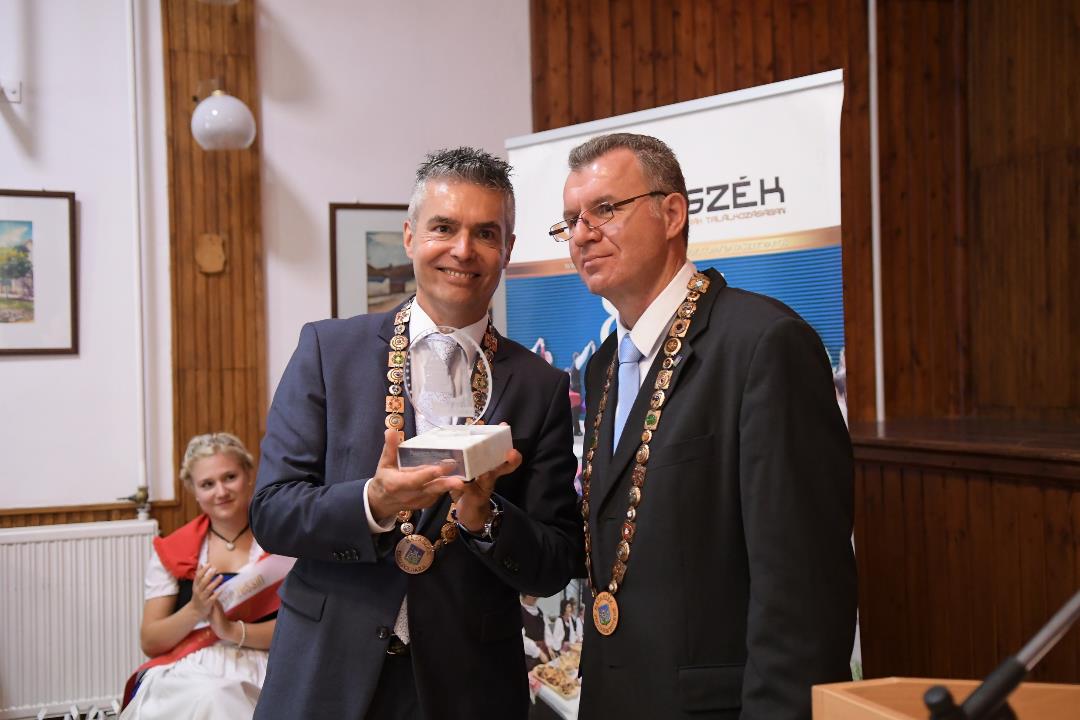 Besigheim-Bátaszék
25. éves 
testvérvárosi kapcsolat
és barátság
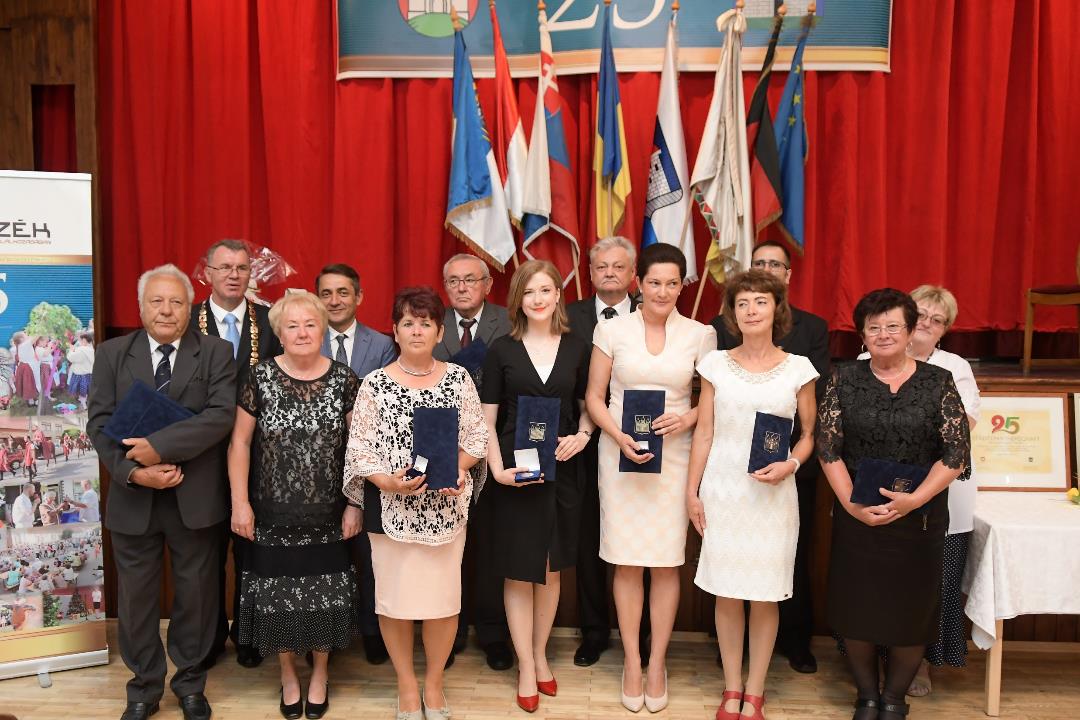 Bátaszék Város Kitüntetettjei
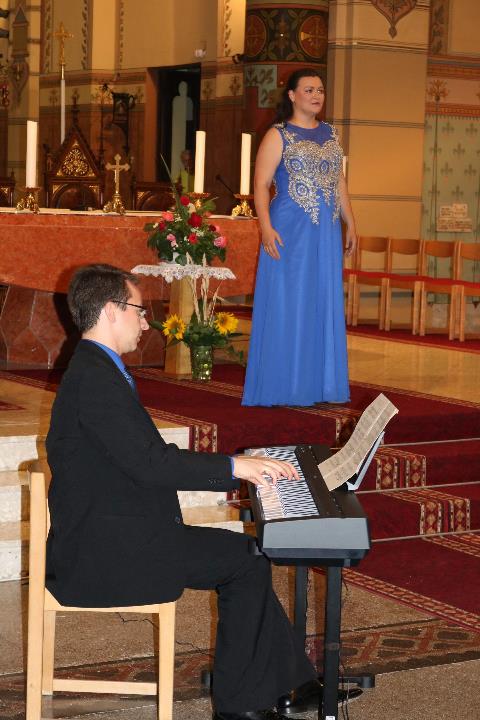 Illés Teréz énekművész
Mátyás István orgonaművész
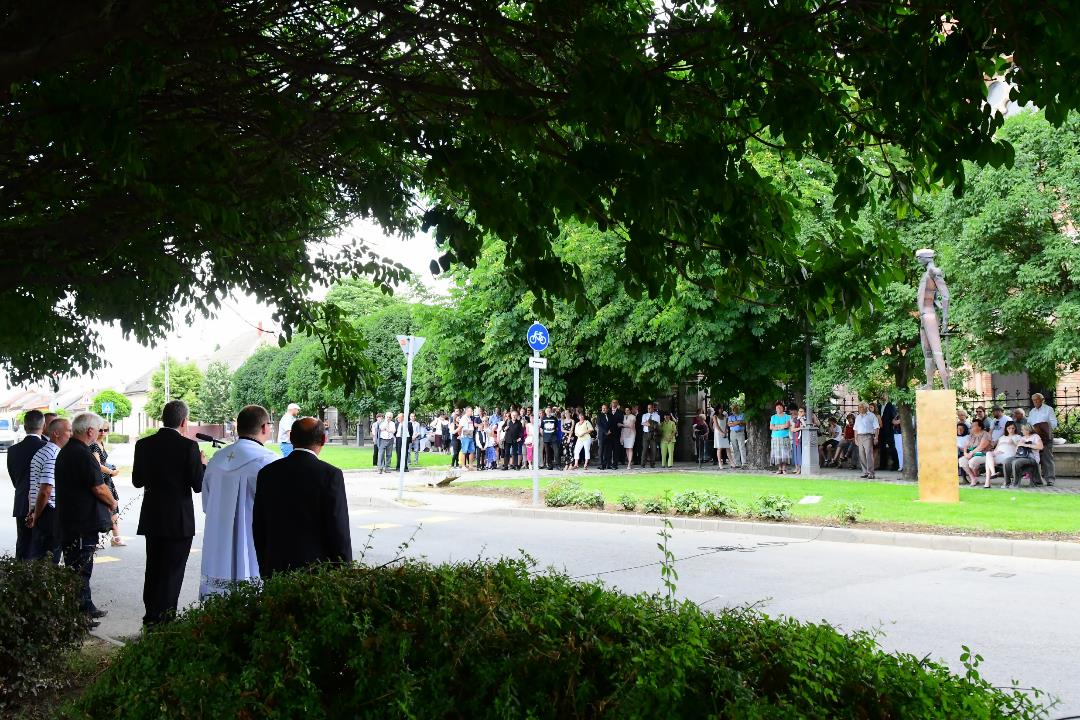 II. Géza szobor avatása
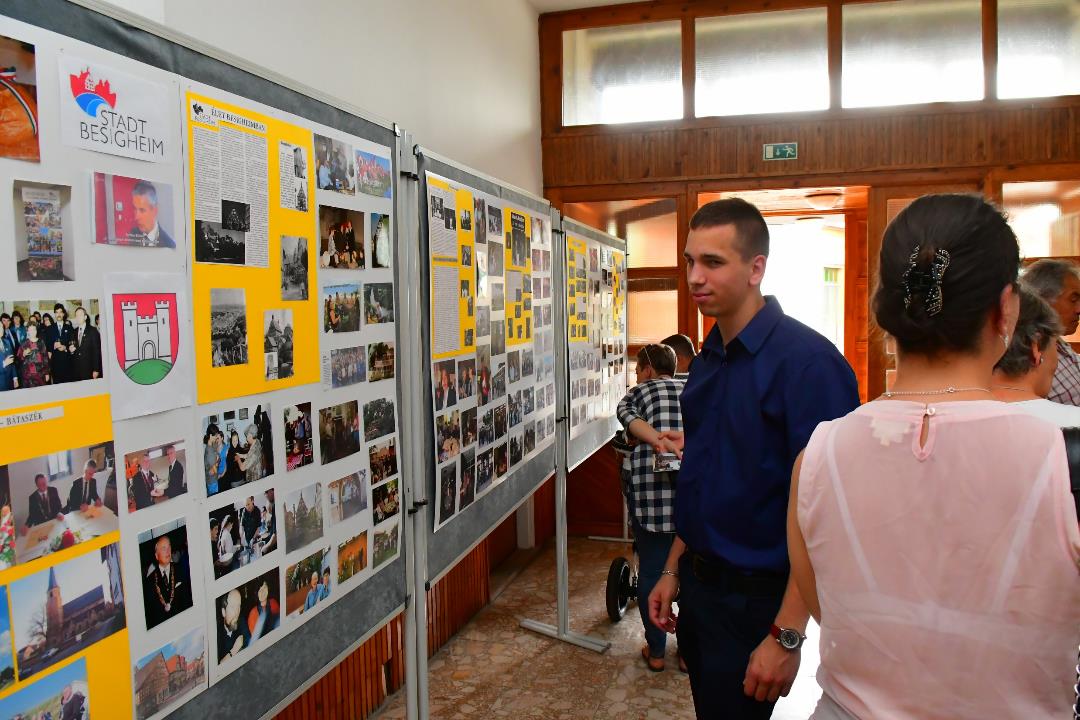 Kiállítás Besigheimből
25 éves barátság
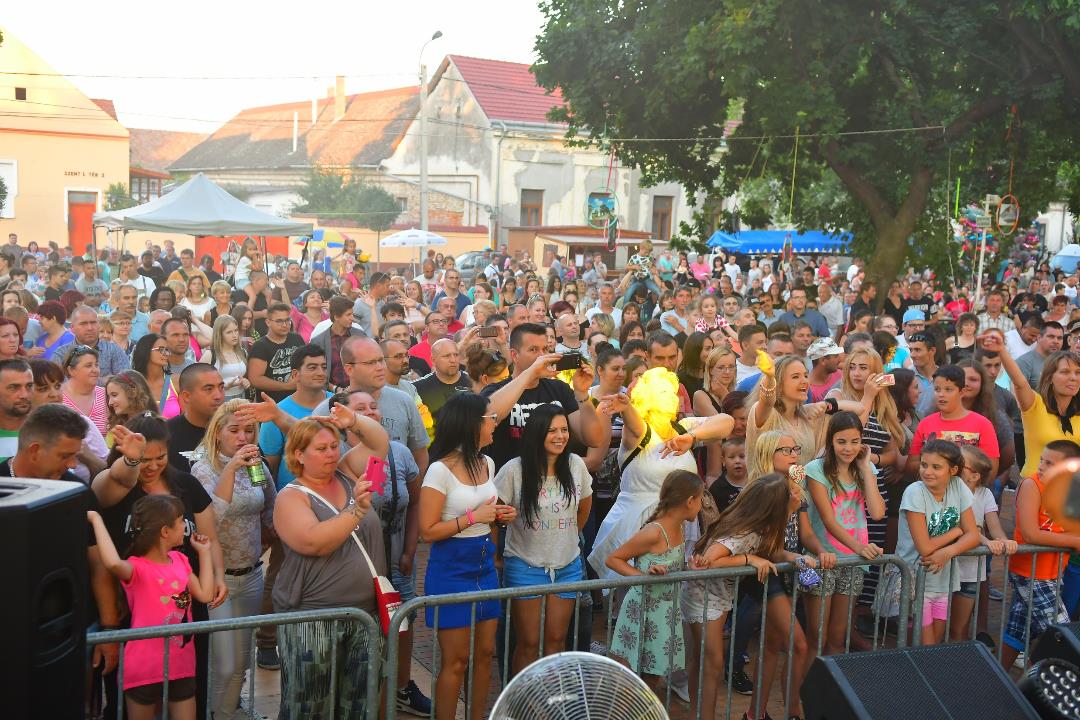 Ocho Macho koncert
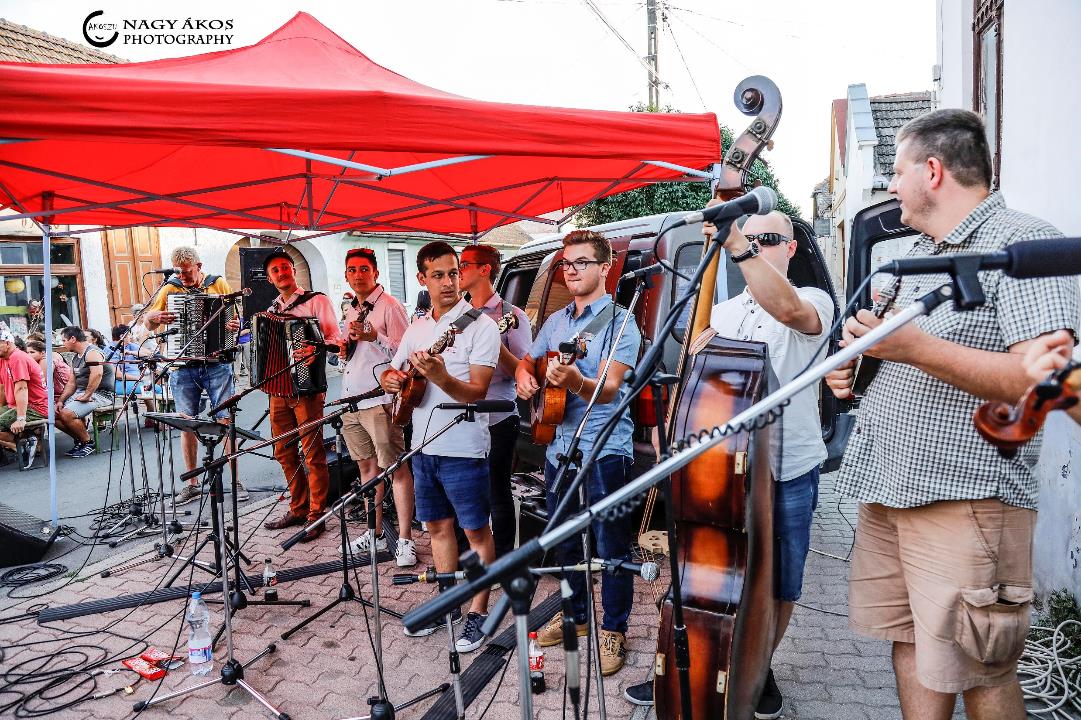 Táncolj Velünk!
Népcsoportok utcafesztiválja
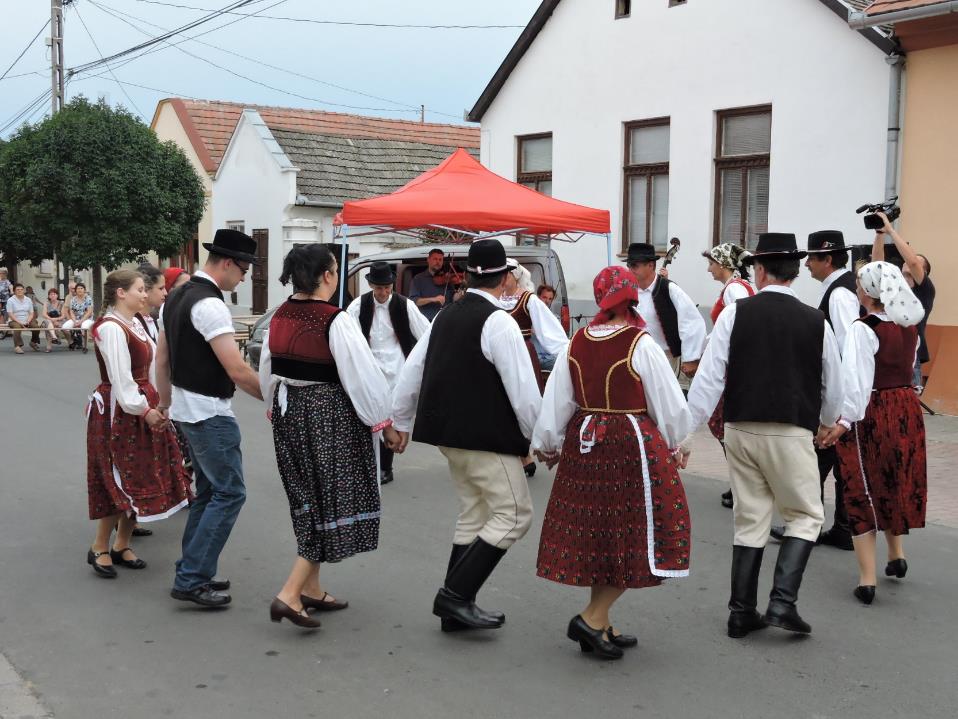 Táncolj Velünk! Népcsoportok utcafesztiválja
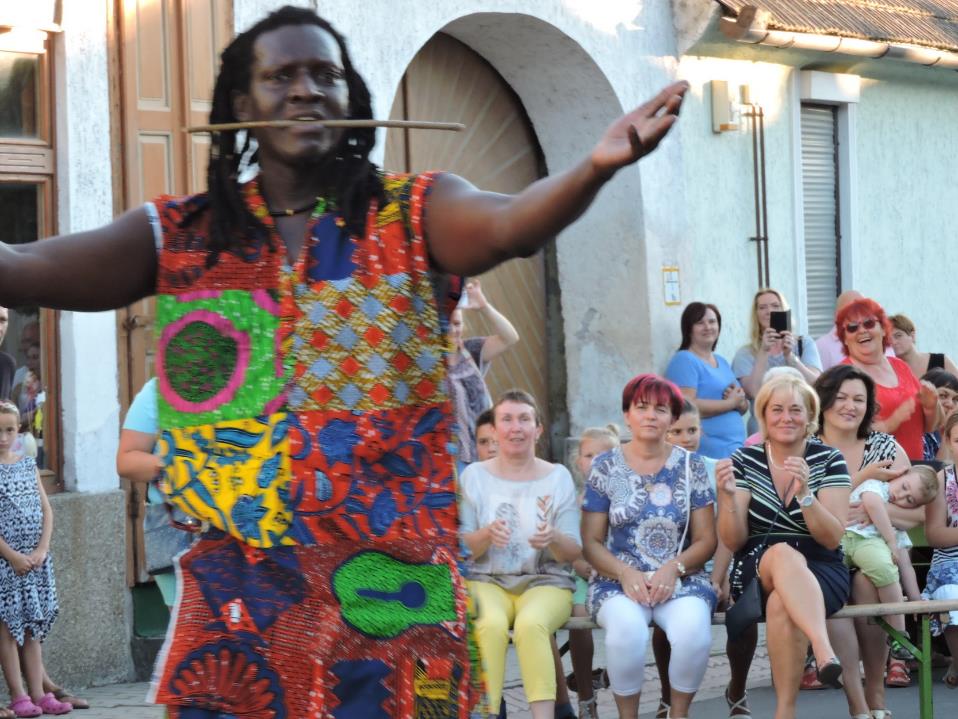 Táncolj Velünk!
Népcsoportok utcafesztiválja
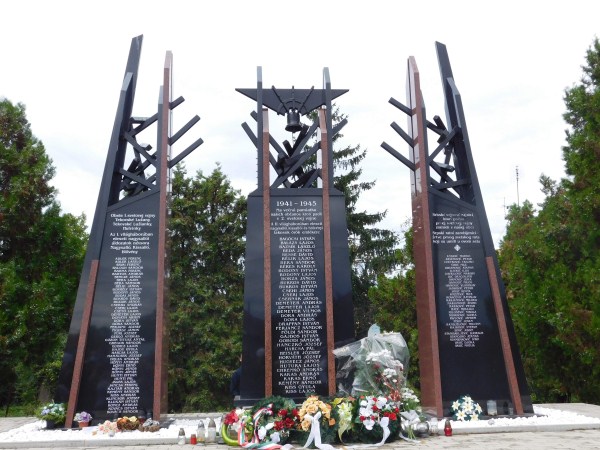 Nagysalló 
2017. augusztus
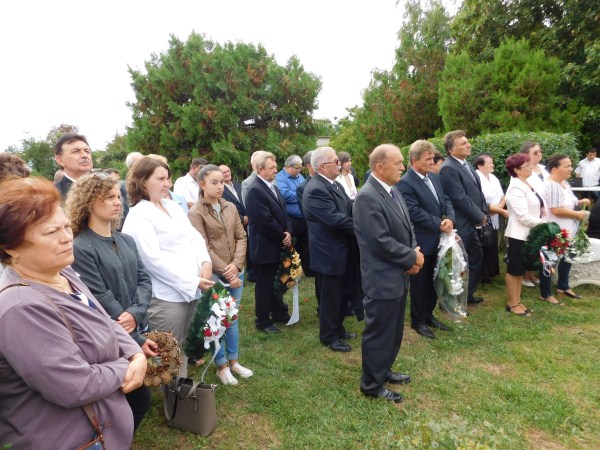 Nagysalló
2017. augusztus
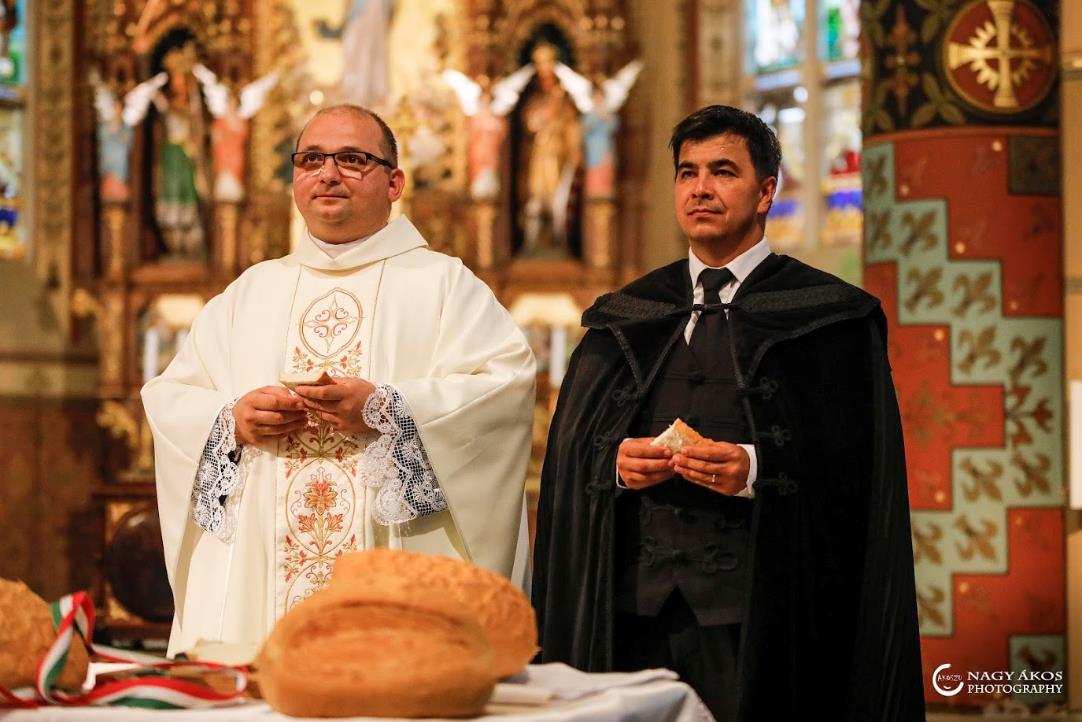 Augusztus 20.
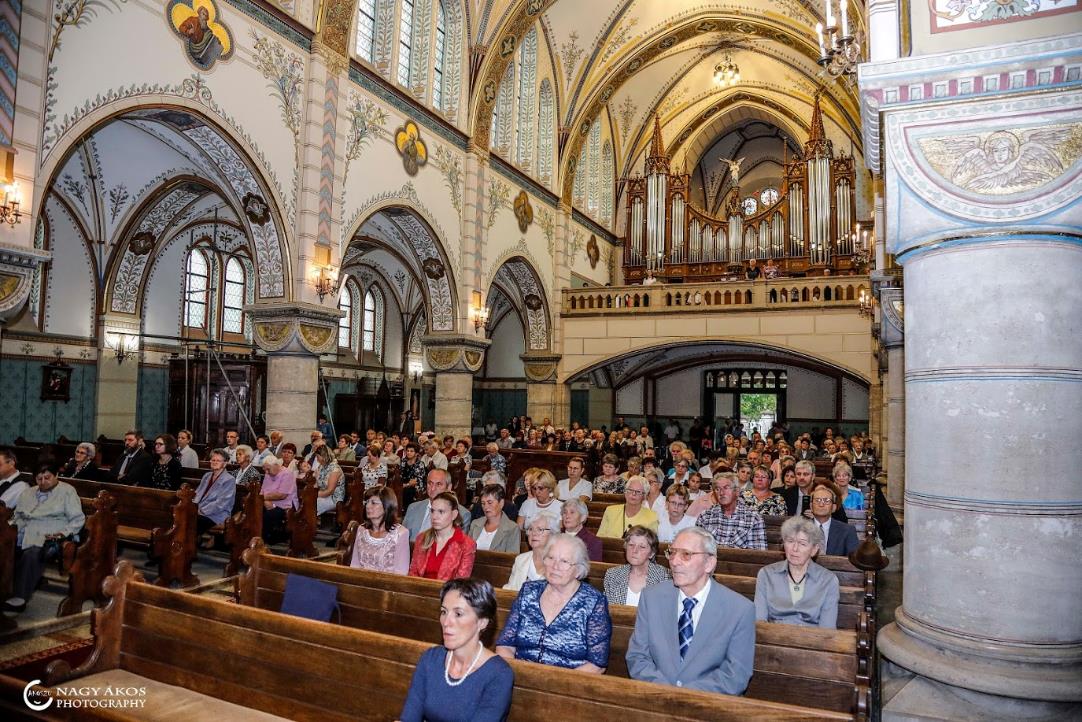 Augusztus 20.
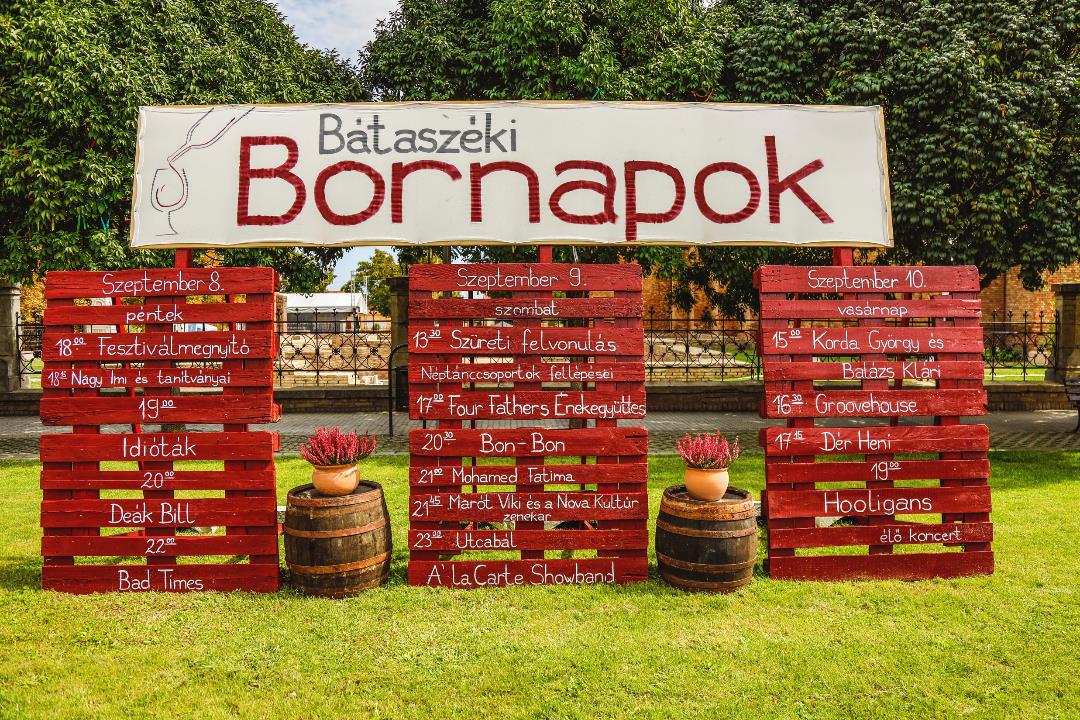 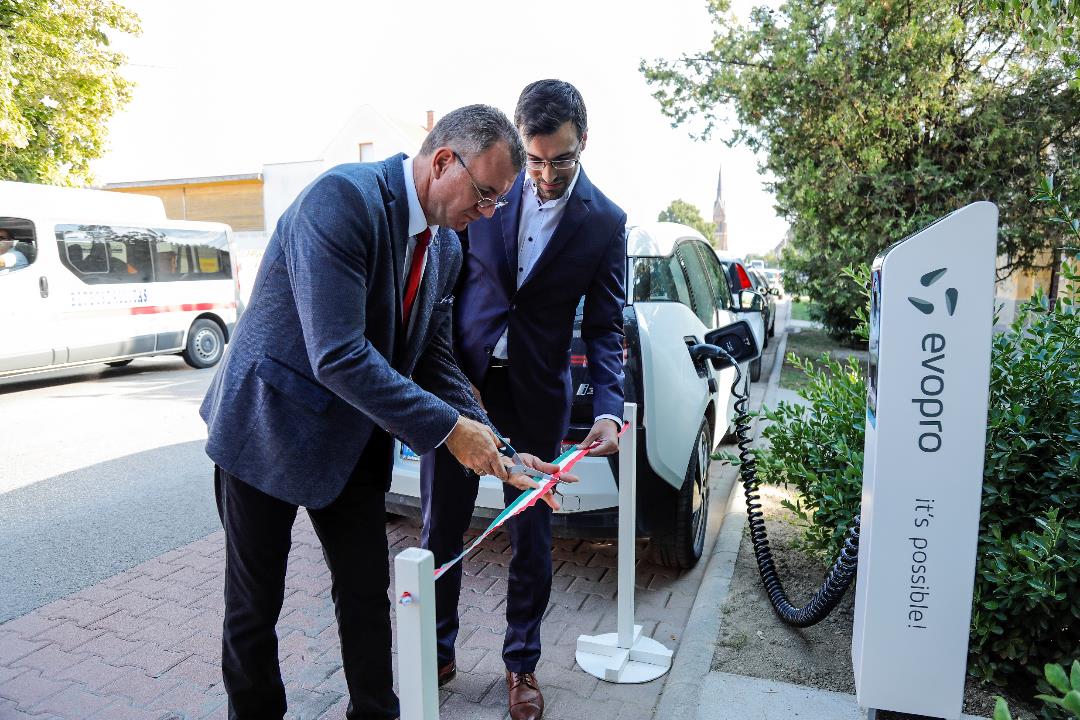 Elektromos töltőállomás Bátaszéken
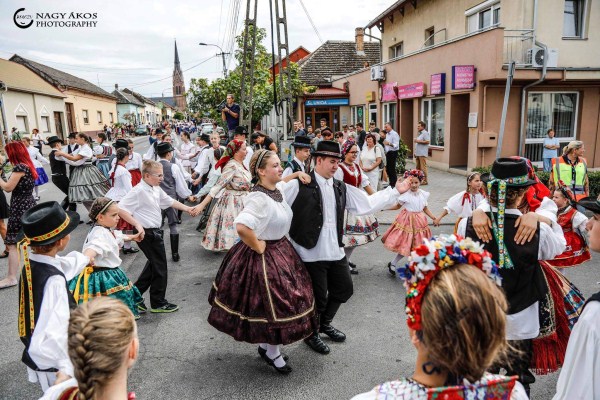 Szüreti felvonulás
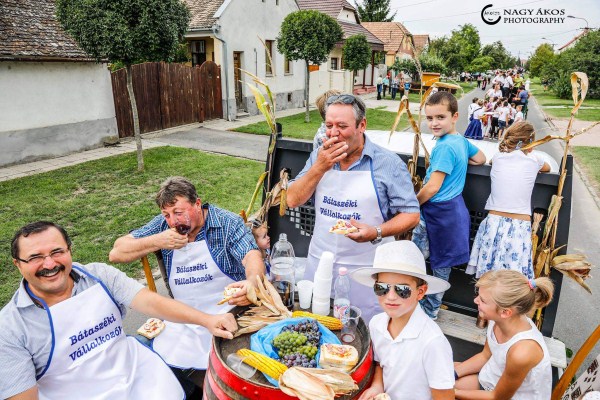 Szüreti felvonulás
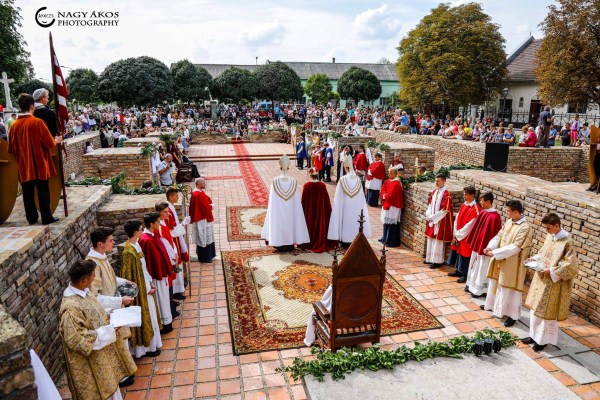 II. Géza
koronázási ceremónia a Romkertben
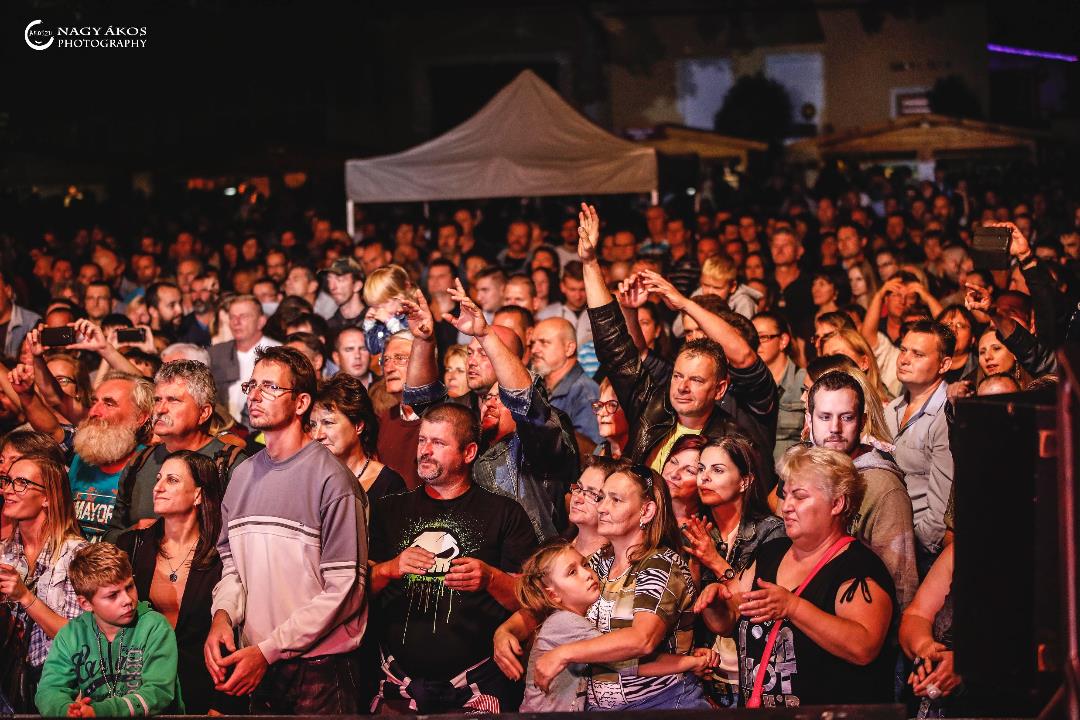 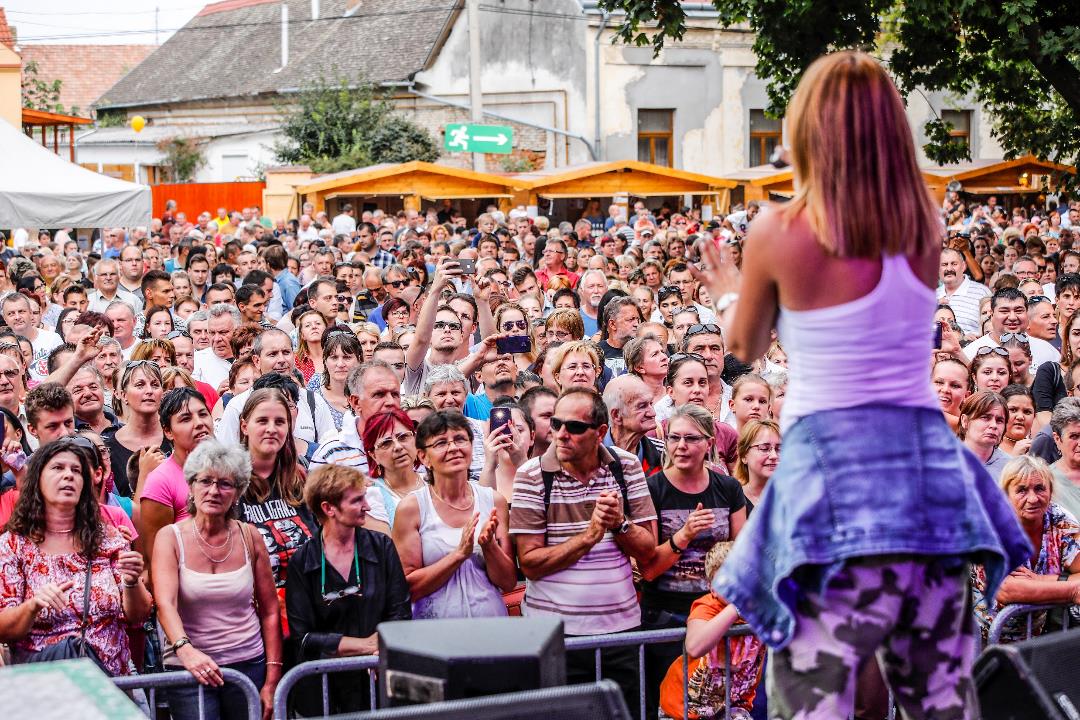 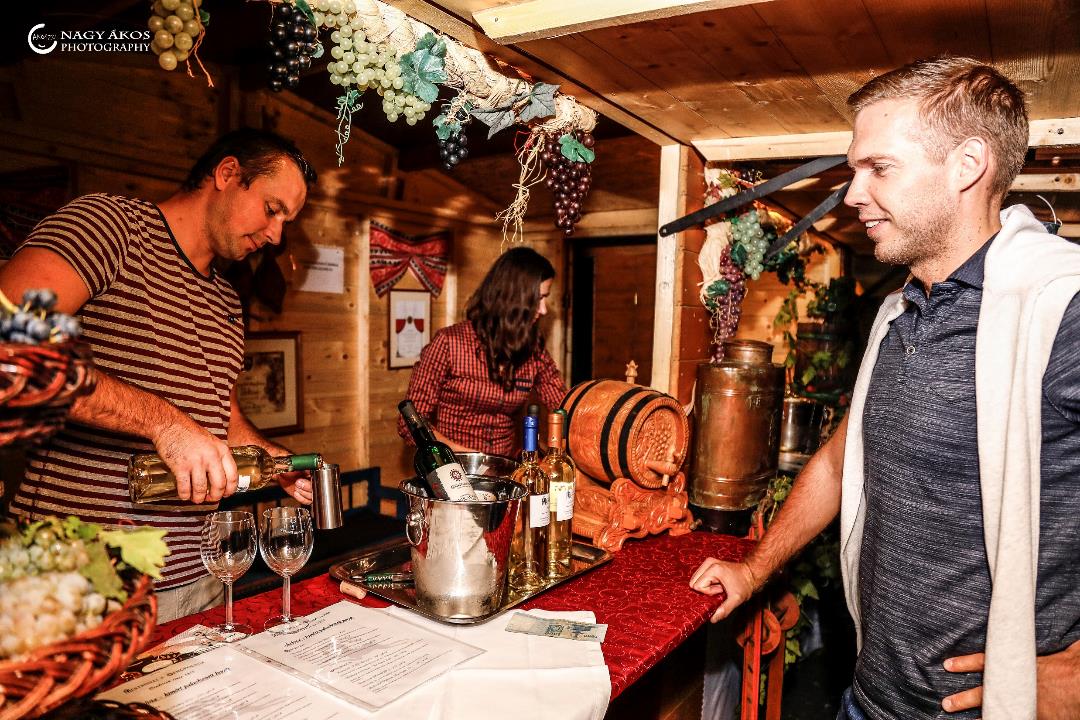 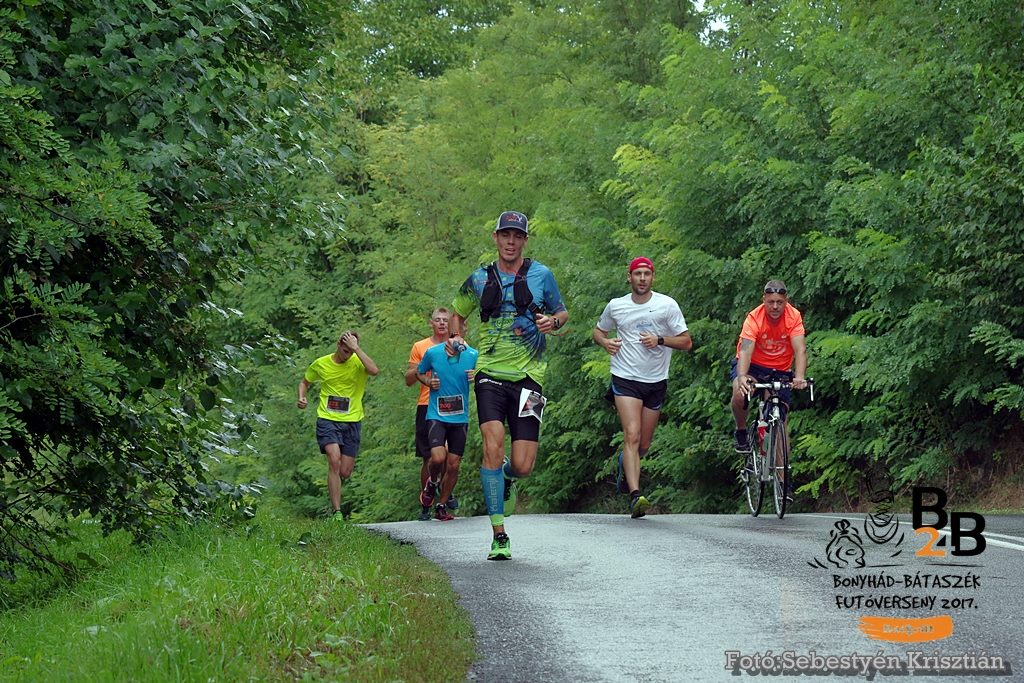 Bonyhád-Bátaszék Futóverseny
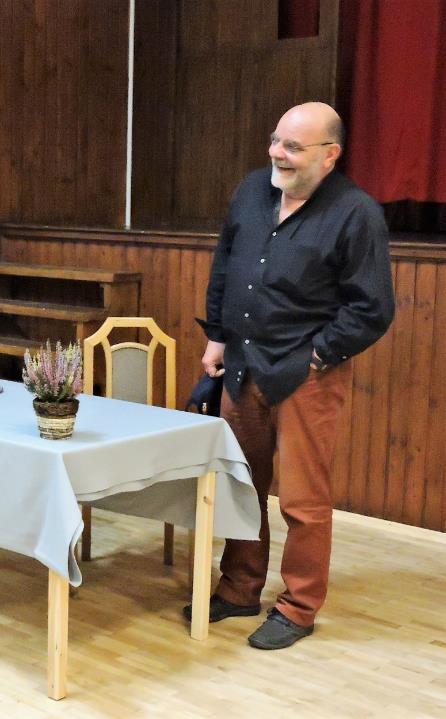 Kovács Lajos színművész
szülővárosában
Bátaszéken
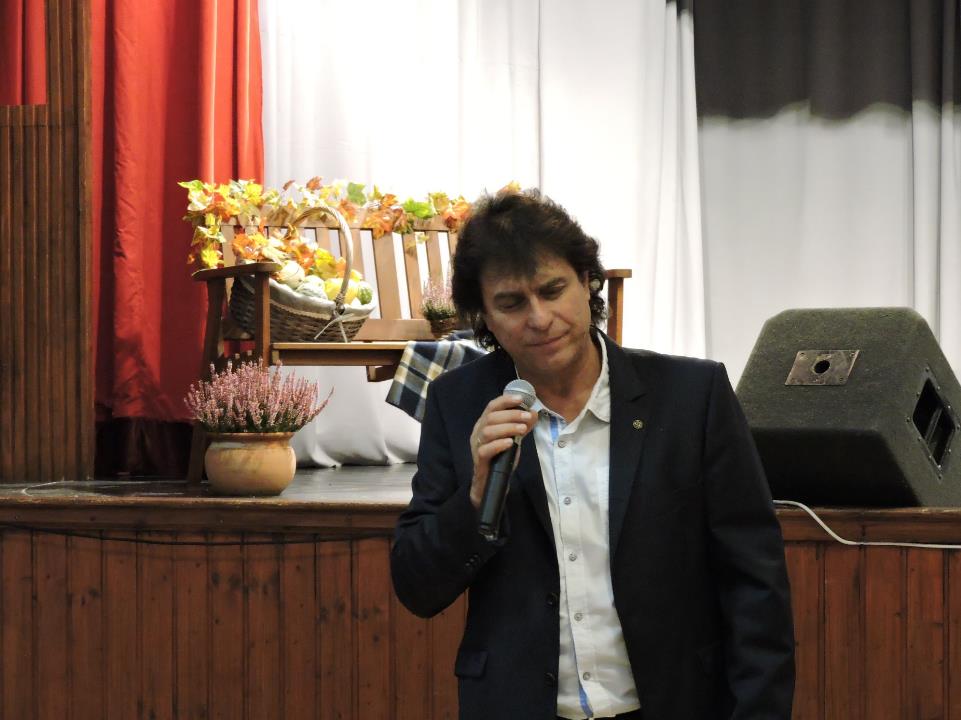 Idősek Világnapja
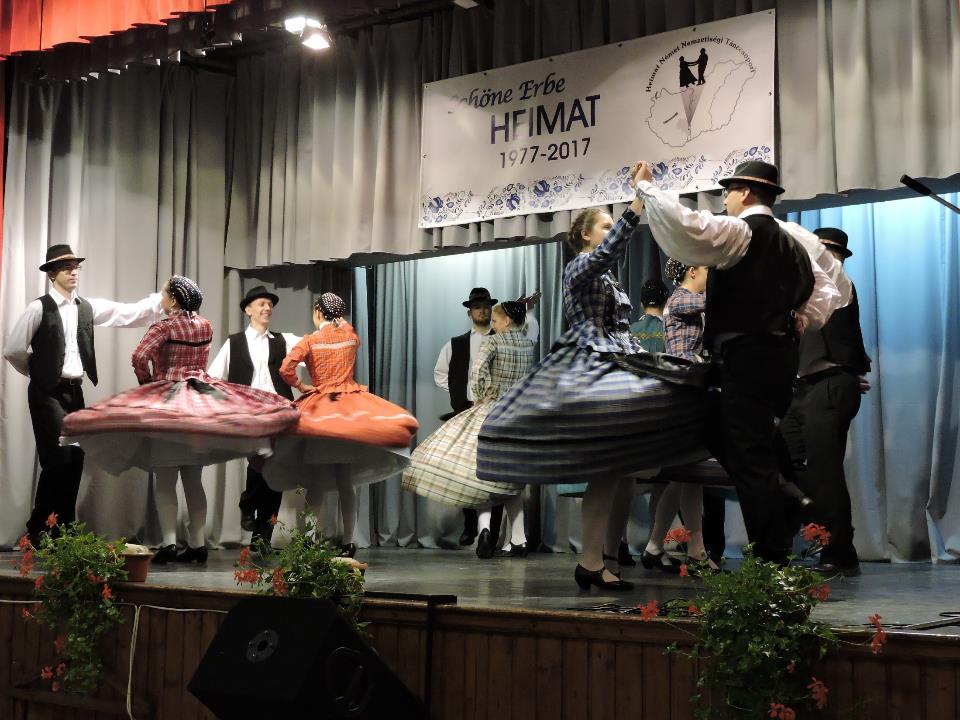 „Heimat”
40 éves jubileum
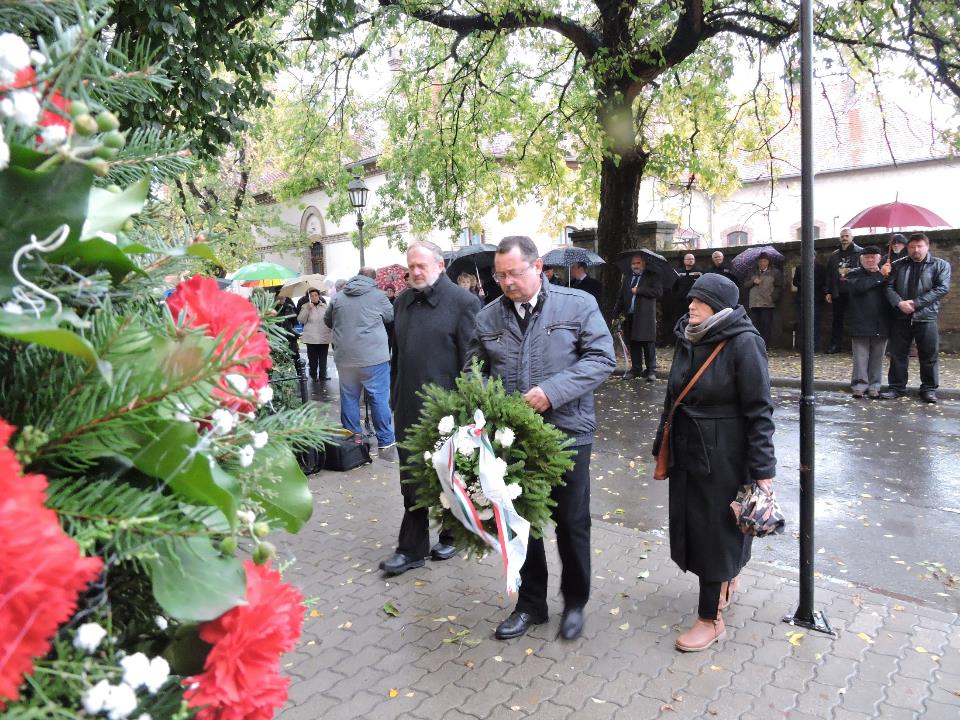 Október 23.
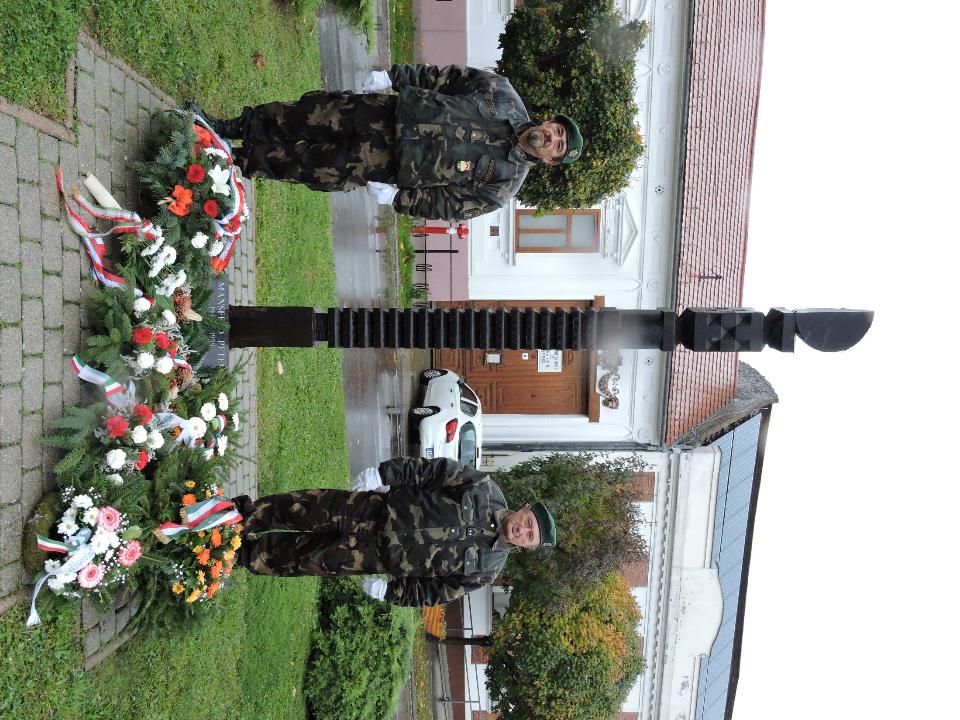 Október 23.
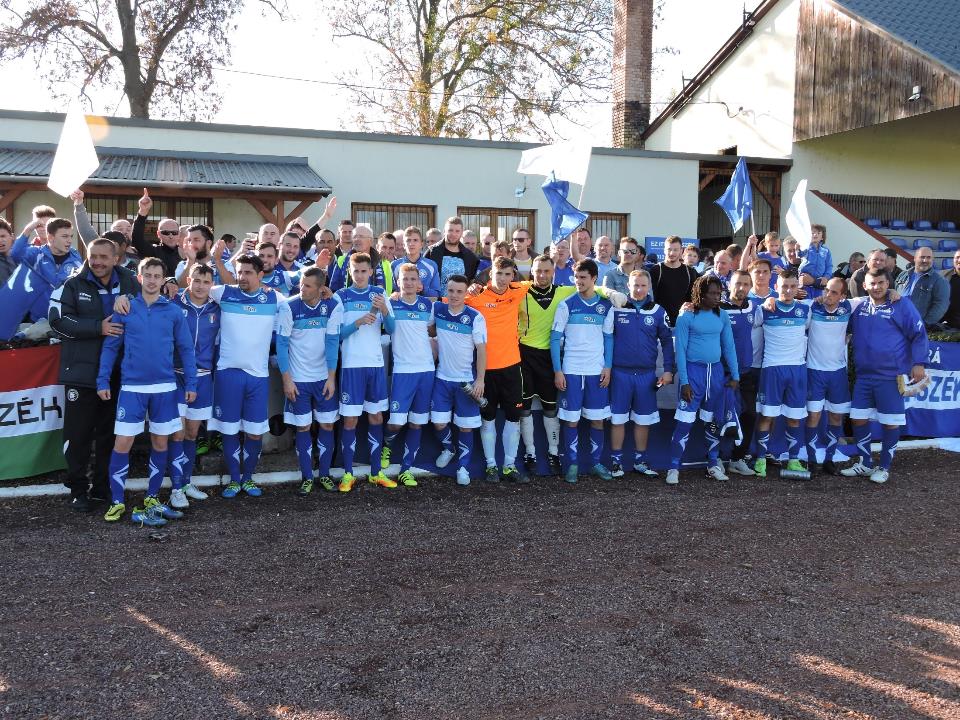 Vendégünk : Balmazújváros
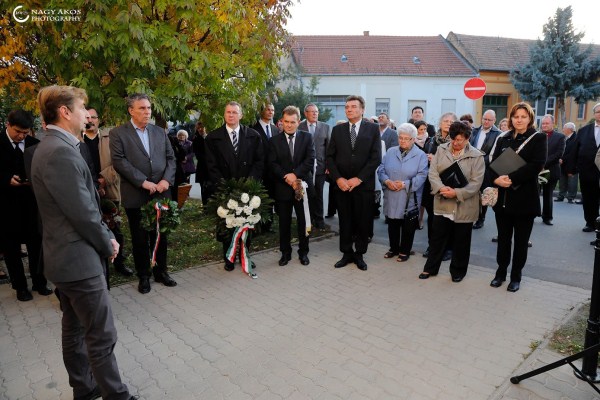 20. Jubileum
Nagysalló – Bátaszék


Koszorúzás 
Székely Dezső
emléktáblánál
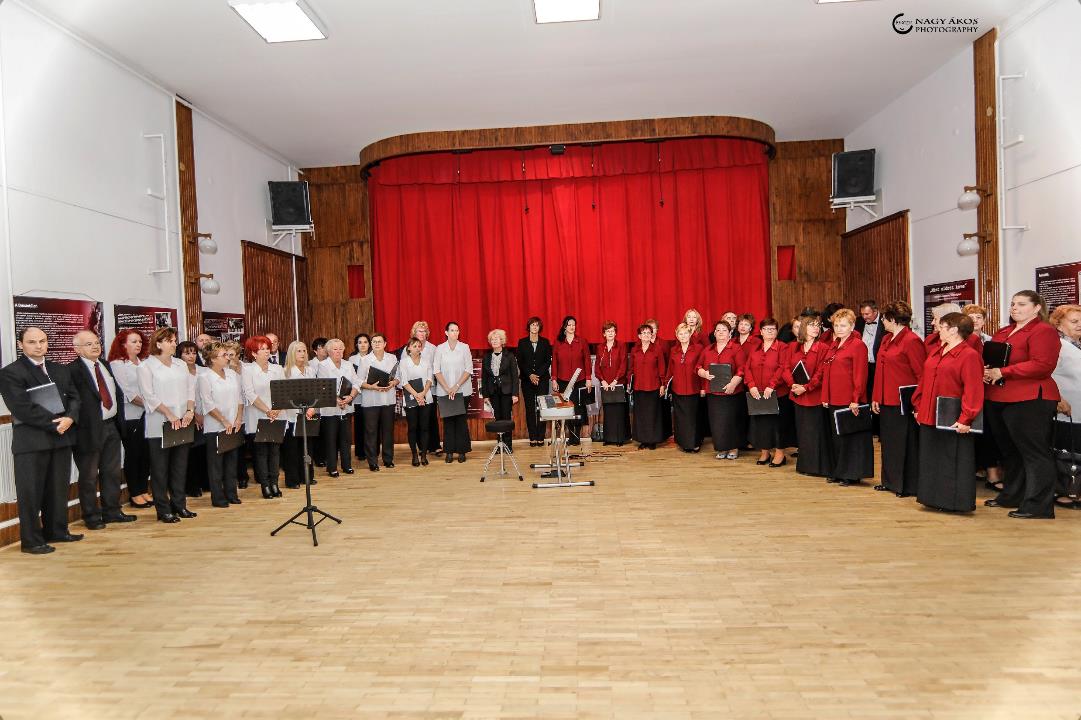 Nagysalló – Bátaszék 20. éves testvérvárosi kapcsolat
A Felvidéki kitelepítés 70. évfordulója – KIÁLLÍTÁS – MEGNYITÓ ÜNNEPSÉG
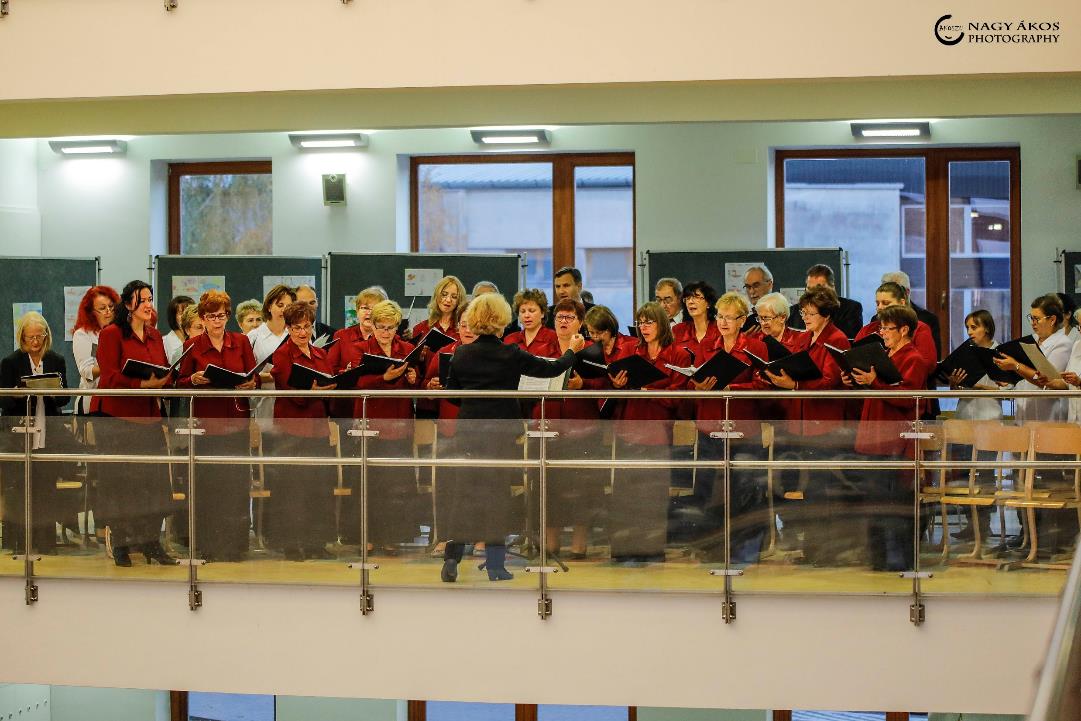 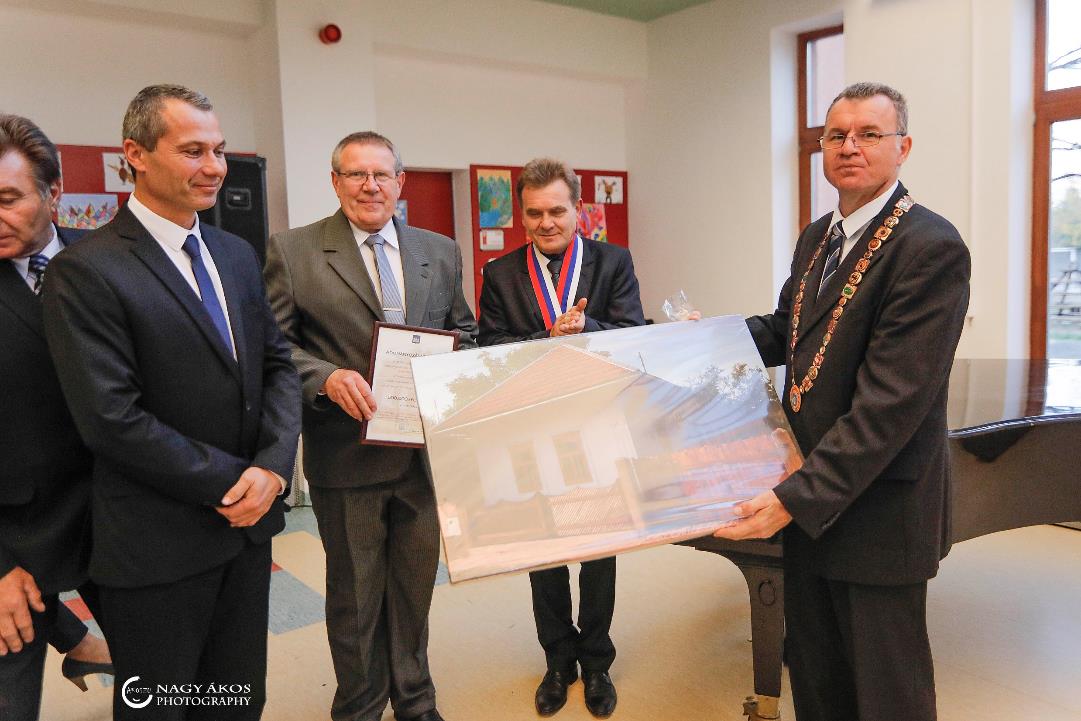 Ajándék Nagysallóból
Marian Kotora polgármester


20. Jubileum









Tájház Nagysalló
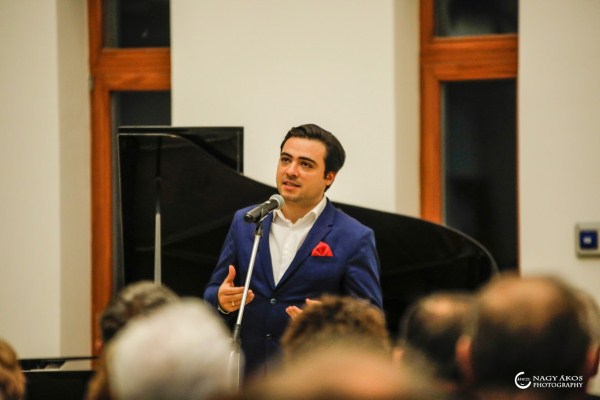 Balázs János zongoraművész
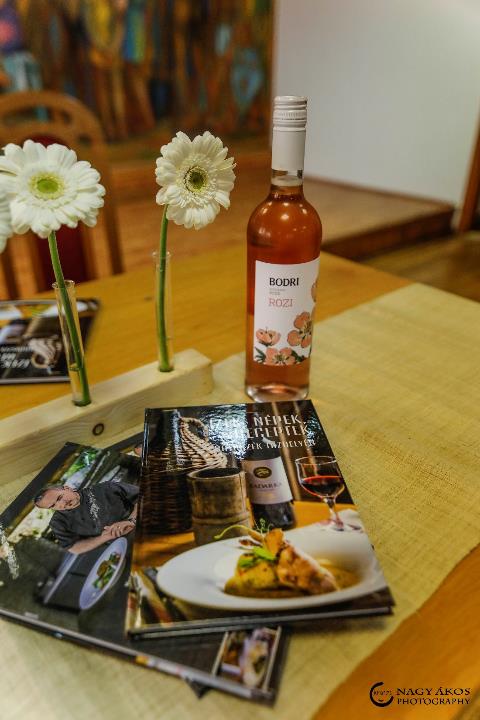 ÍZEK, NÉPEK, RECEPTEK
BÁTASZÉK TŰZHELYÉN

receptes könyv

Könyvbemutató
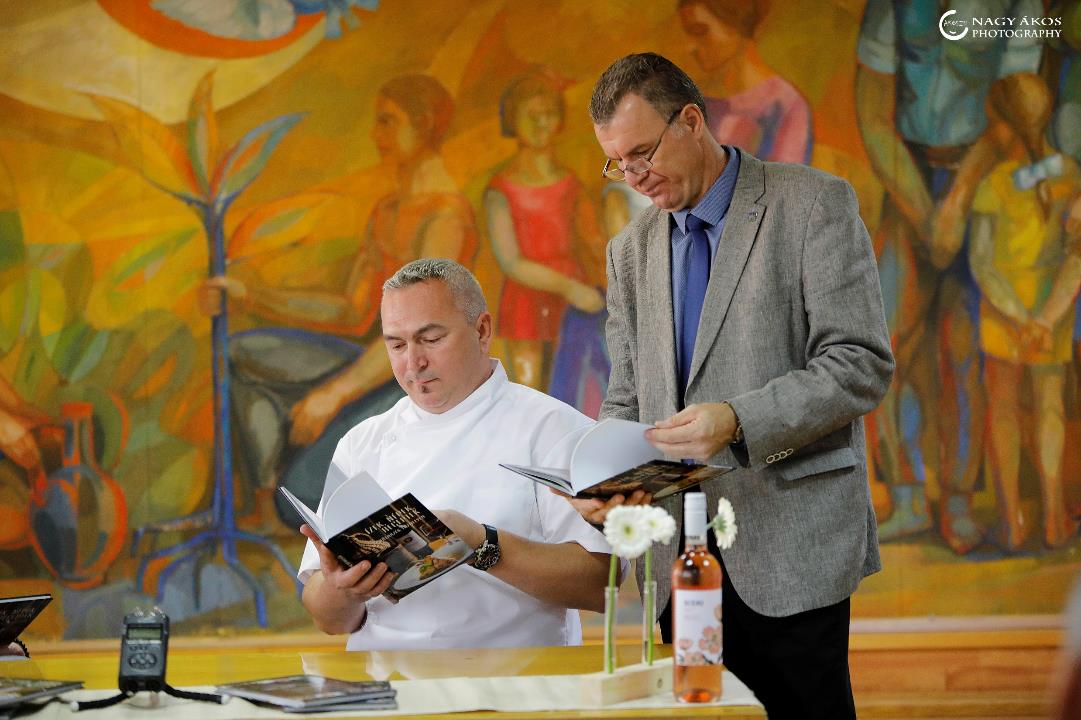 Könyvbemutató
Makk Norbert mesterszakács
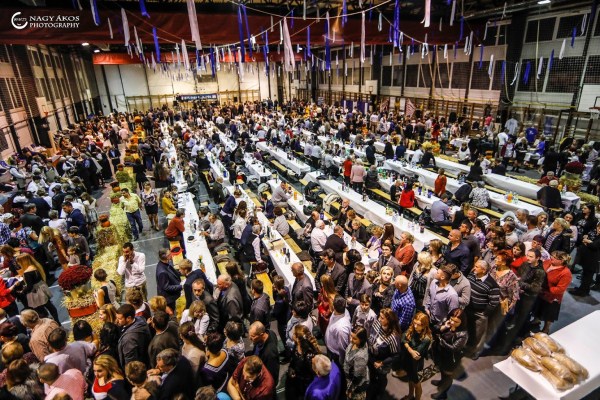 Gasztronómiai fesztivál
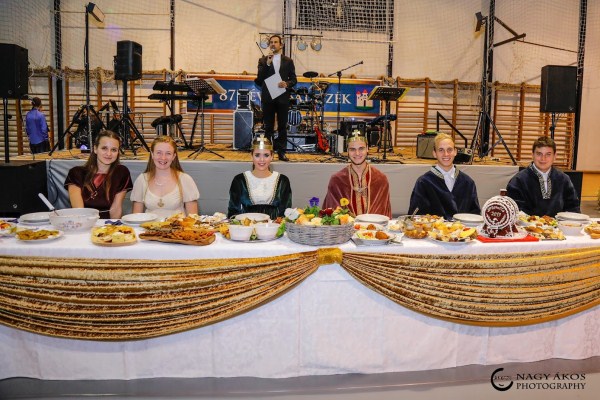 Gasztronómiai fesztivál
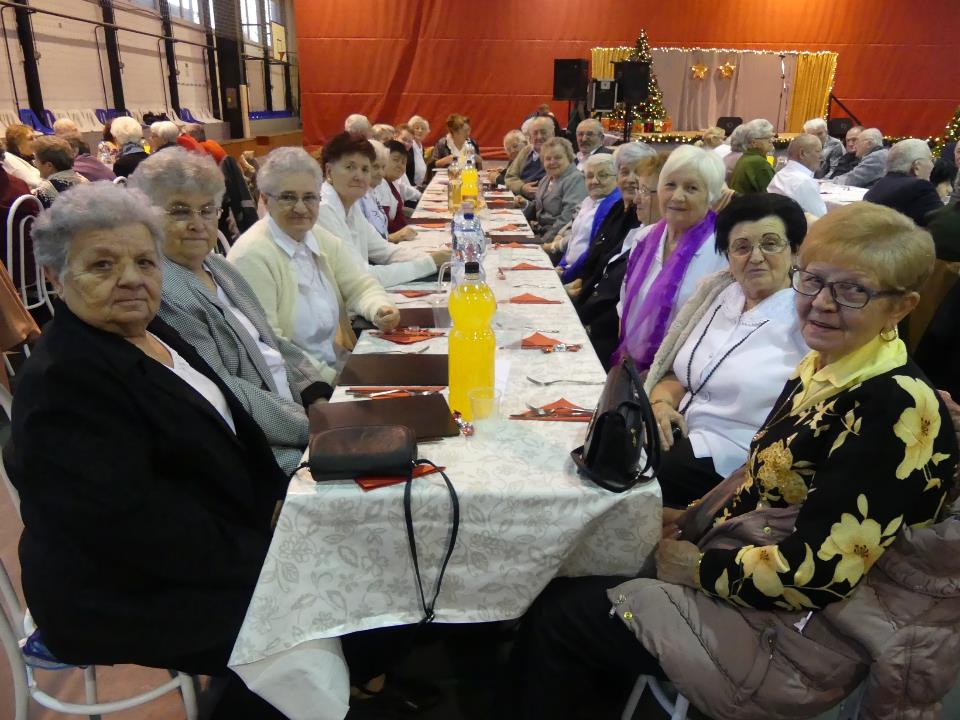 70 éven felüliek karácsonyváró ünnepe
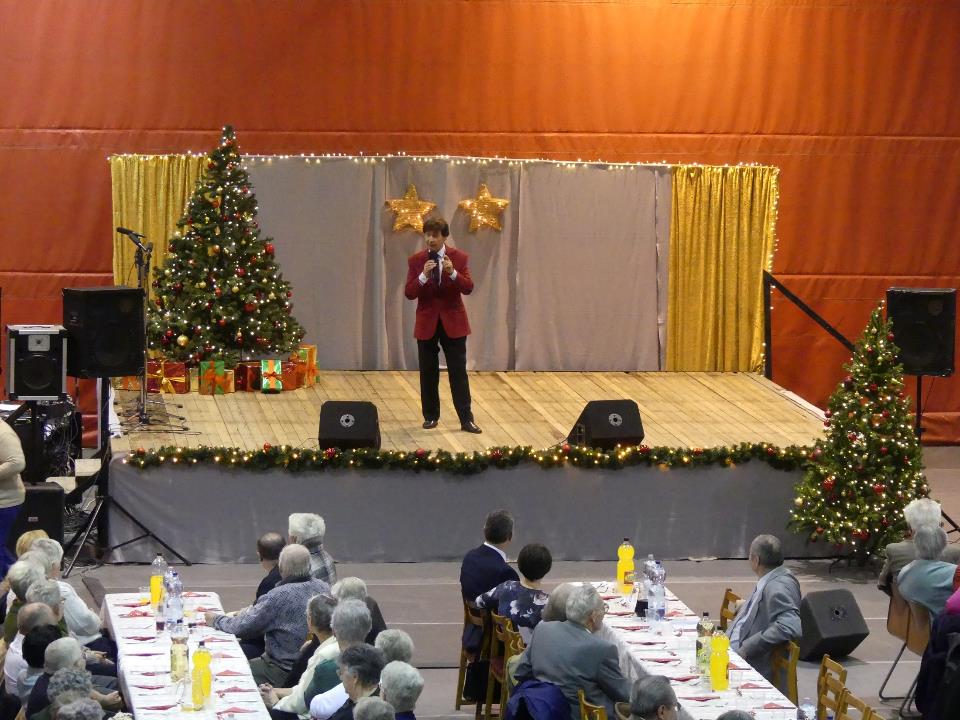 70 éven felüliek karácsonyváró ünnepe
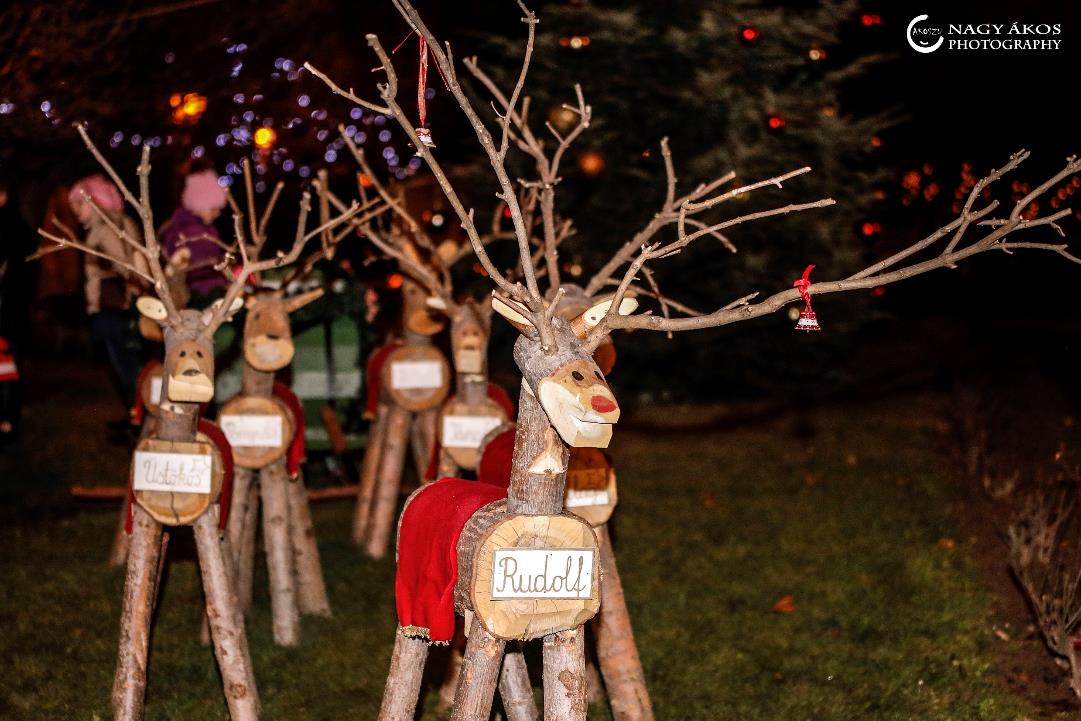 Adventi Forgatag
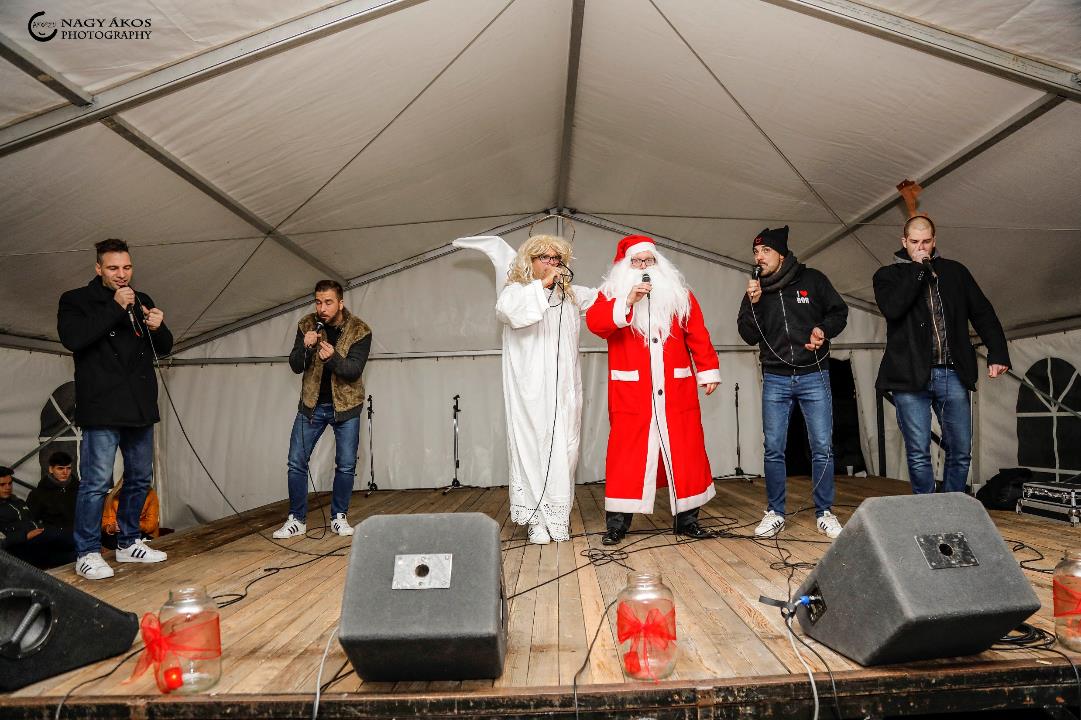 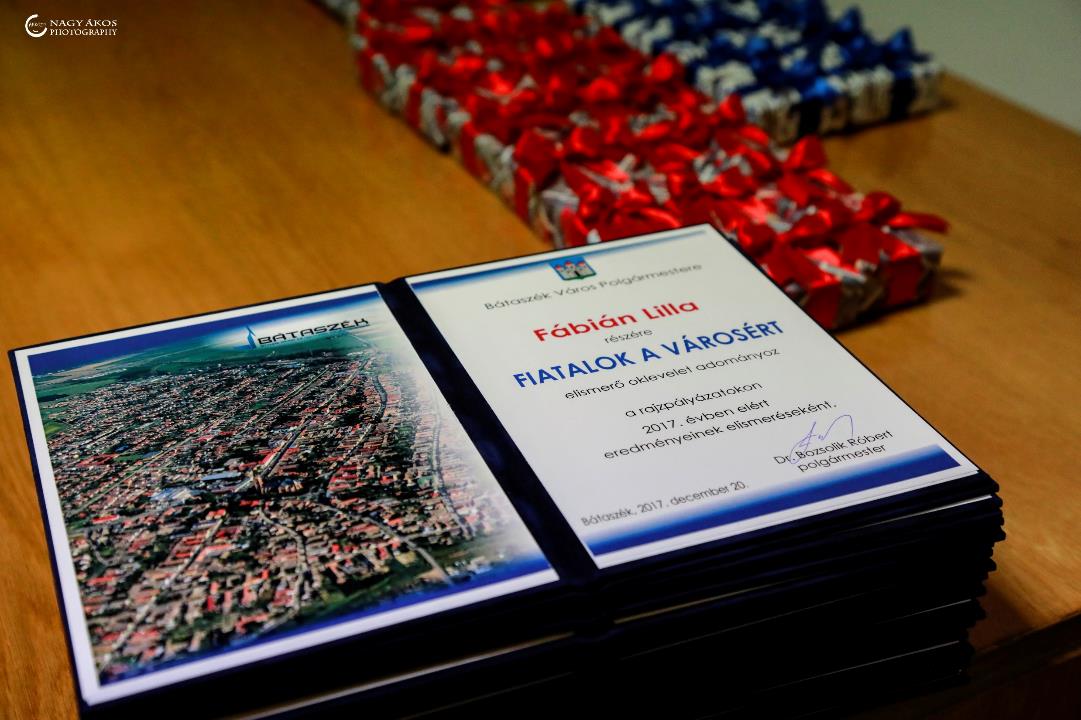 FIATALOK 
A VÁROSÉRT


ÉVZÁRÓ POLGÁRMESTERI FOGADÁS